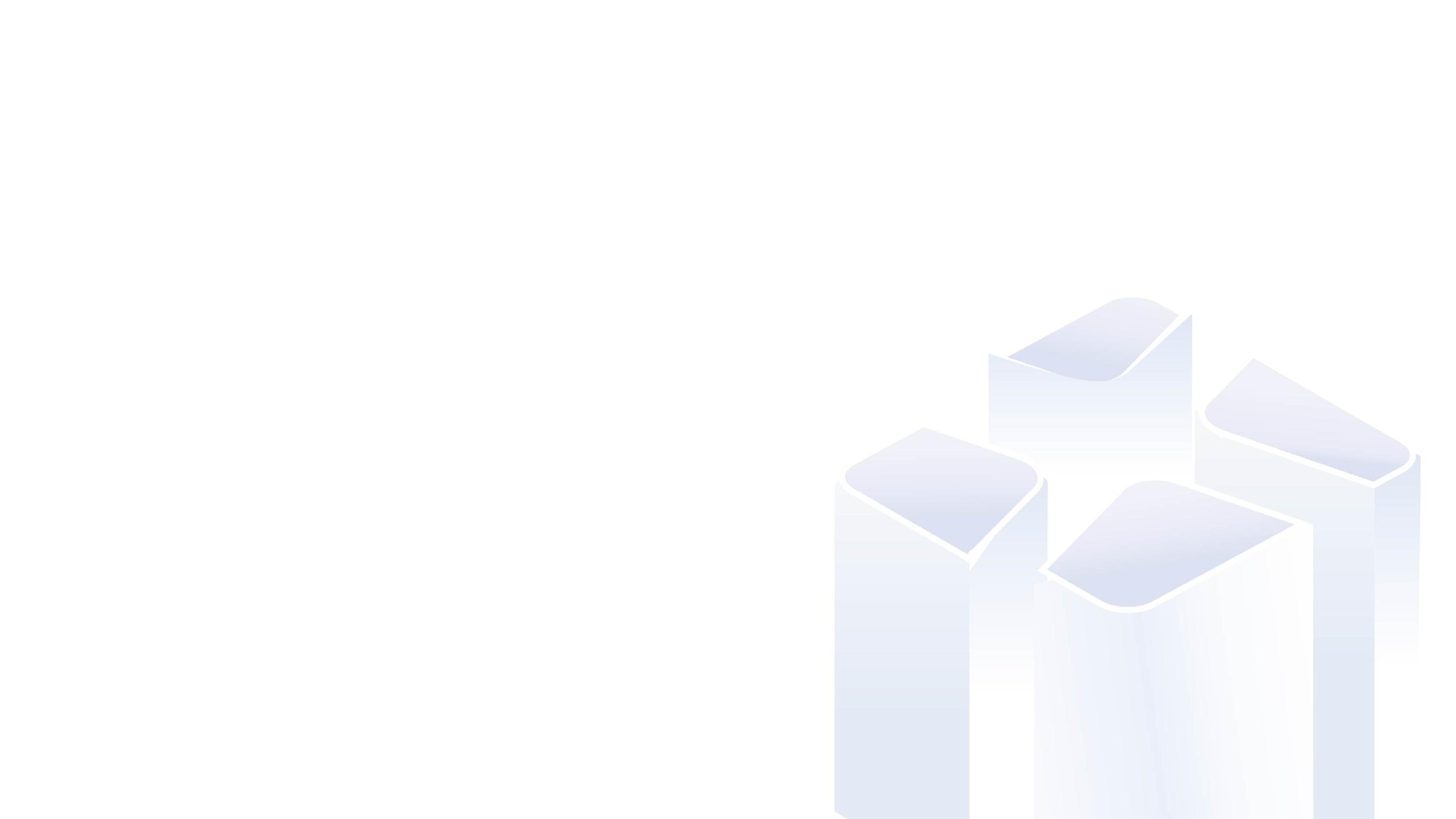 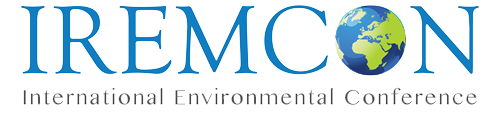 Atık Yönetiminde Dijitalleşme
Ve Dünyadan Örnekler
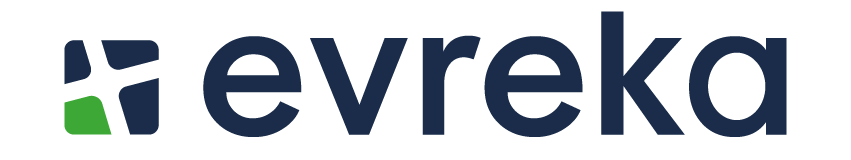 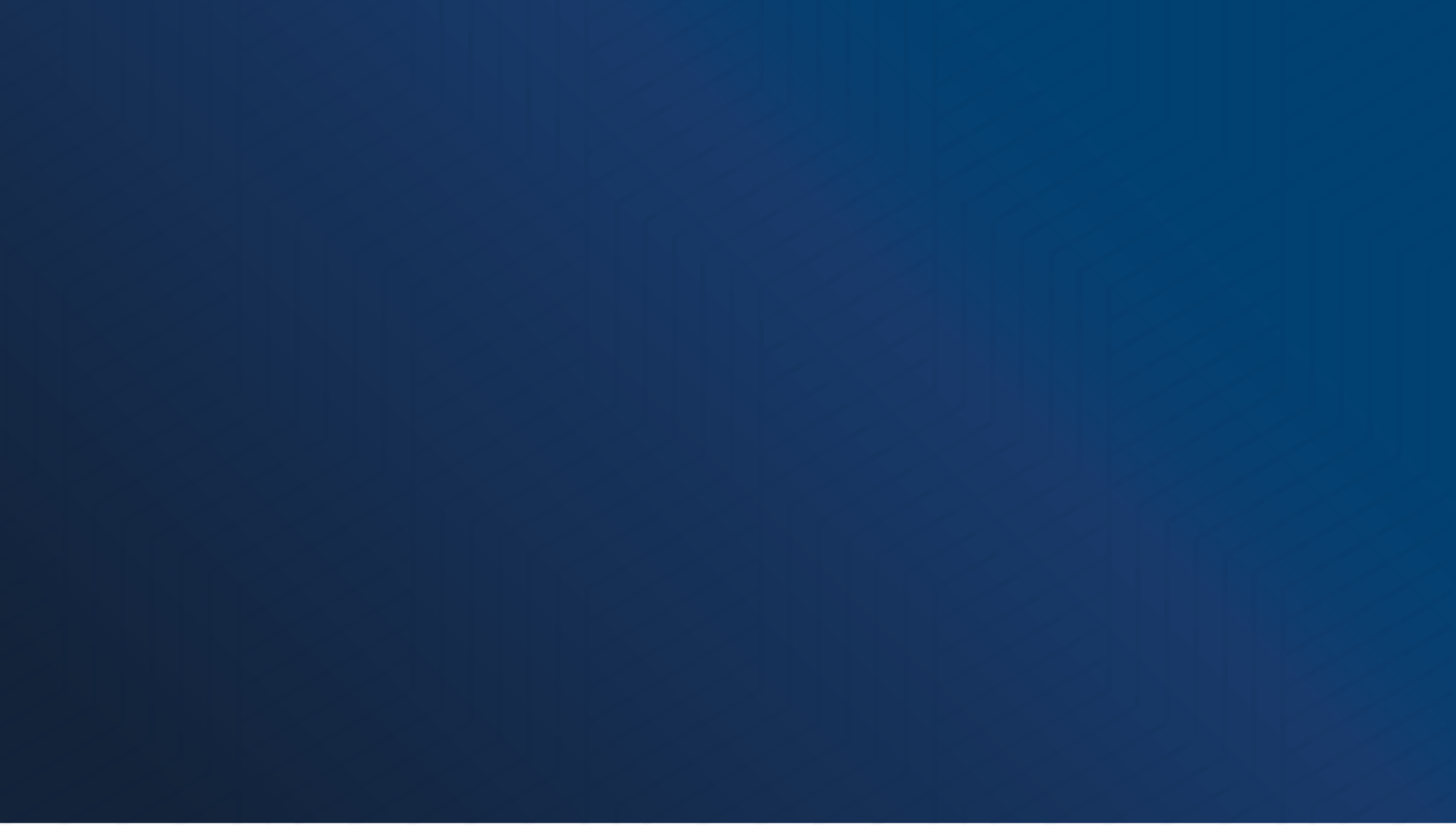 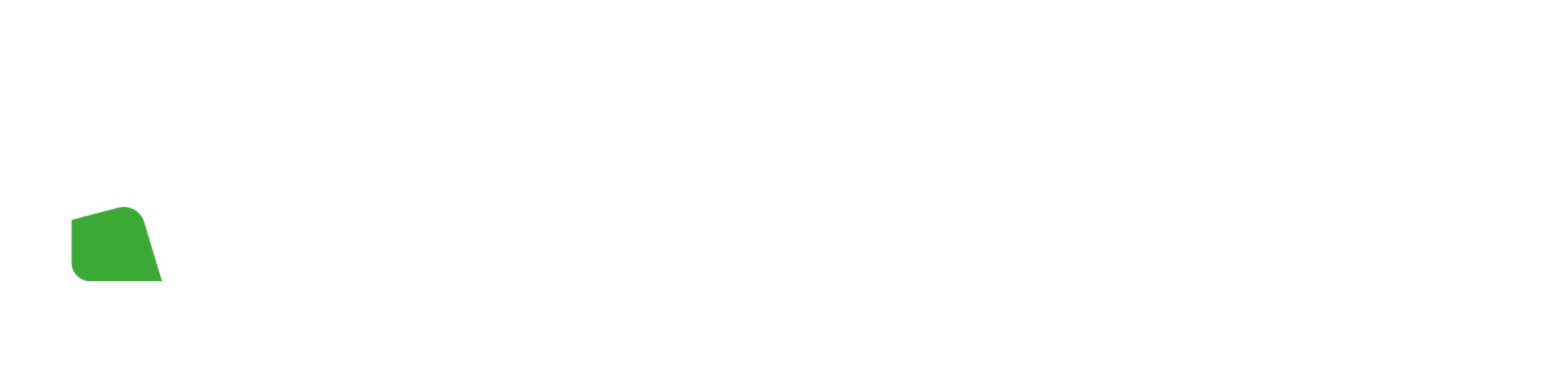 En kapsamlı atık yönetimi çözümleri sağlayan Evreka, uluslararası atık yönetimi şirketlerinin, yerel yönetimlerin ve belediyelerin daha sürdürülebilir, daha akıllı, daha yeşil ve dijital olmasını sağlıyor.
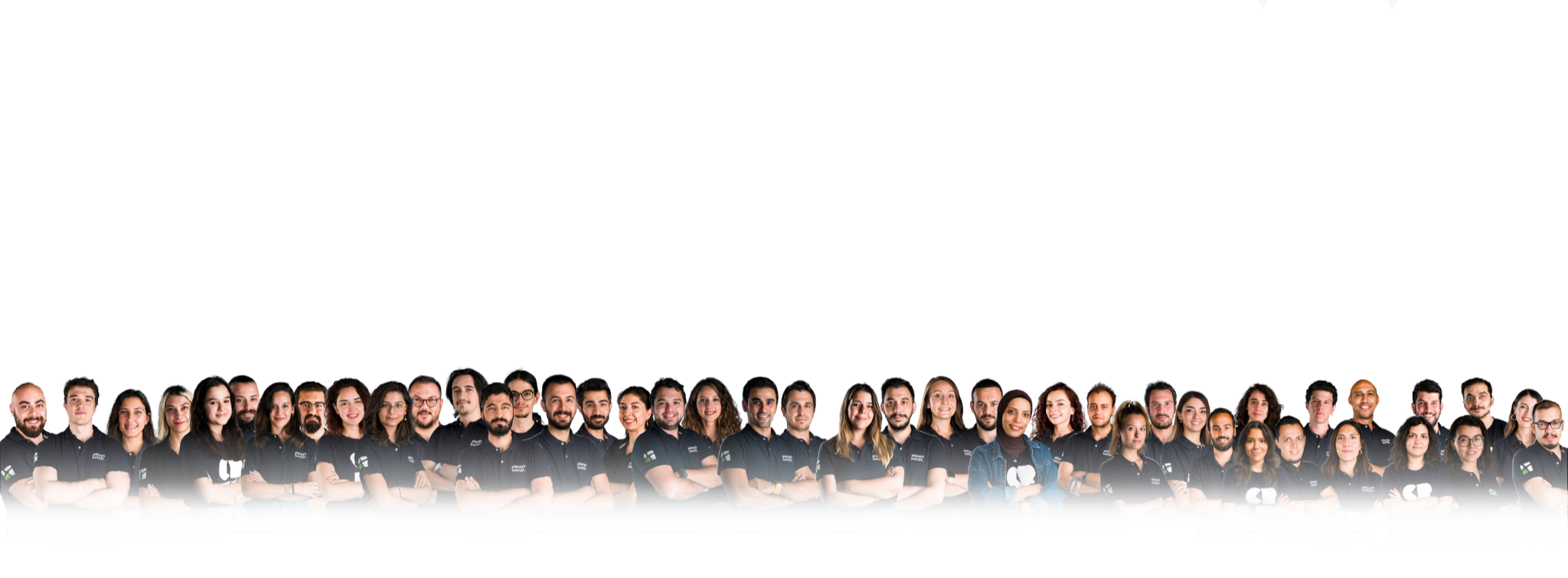 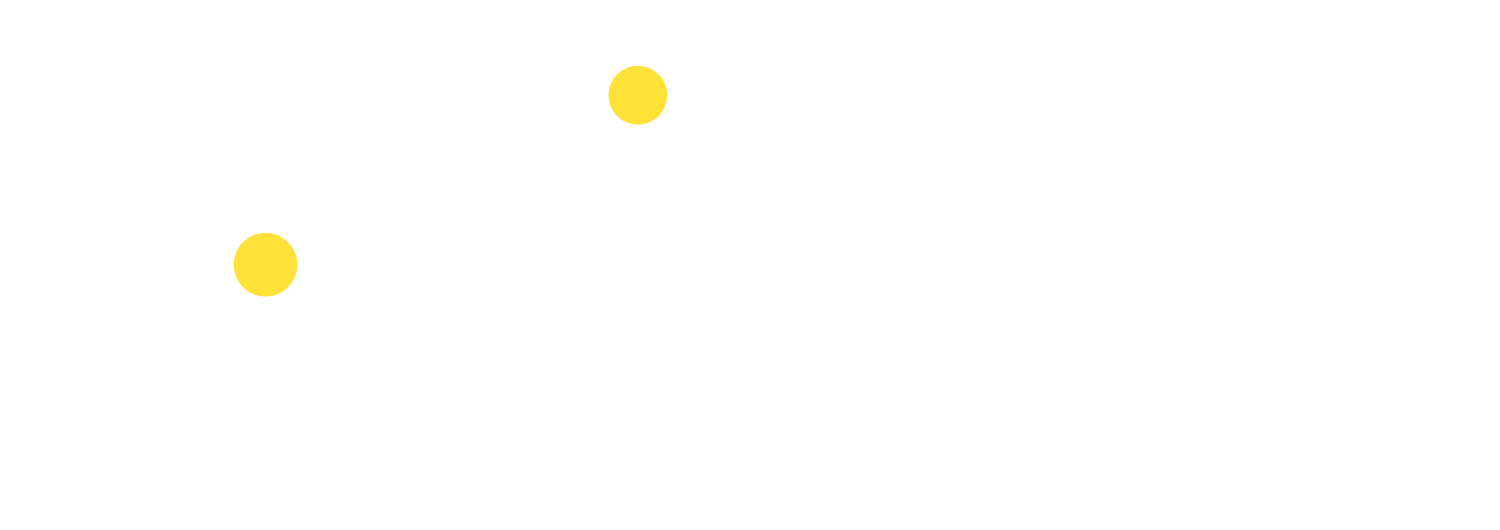 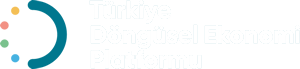 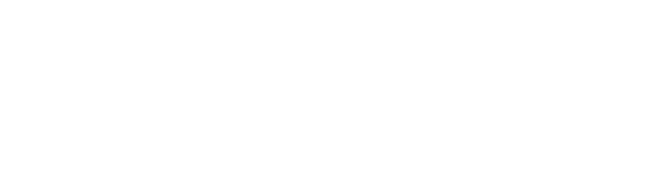 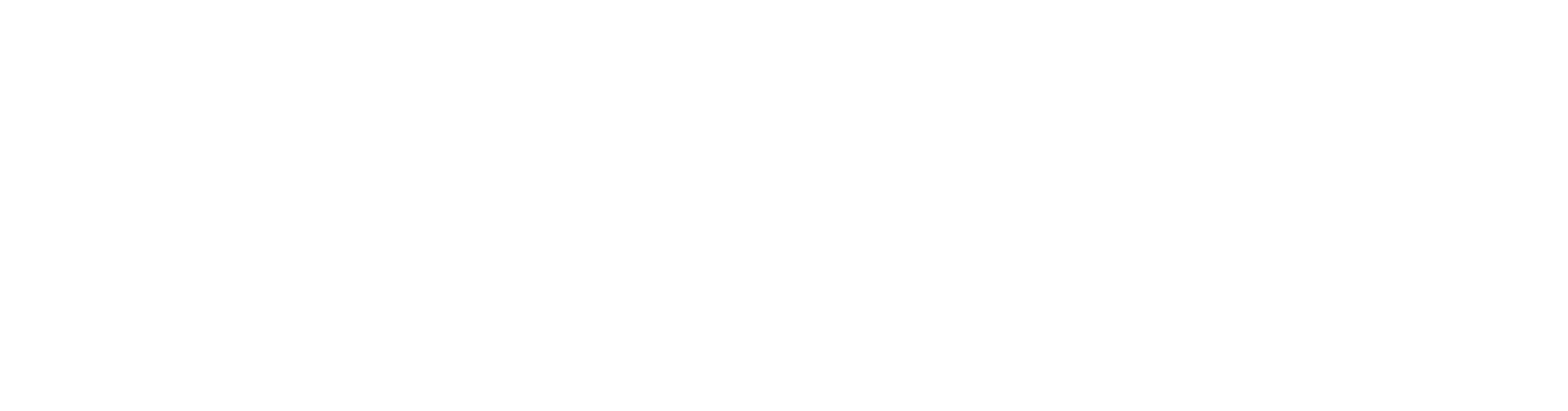 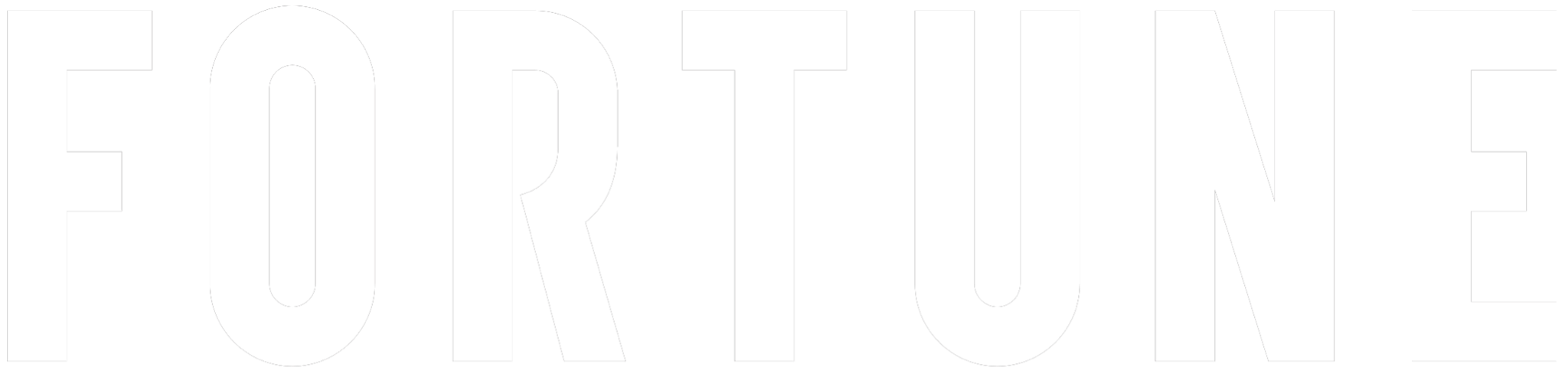 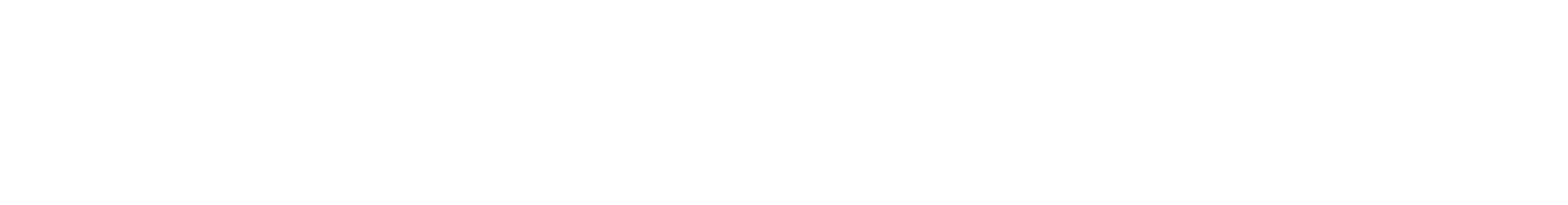 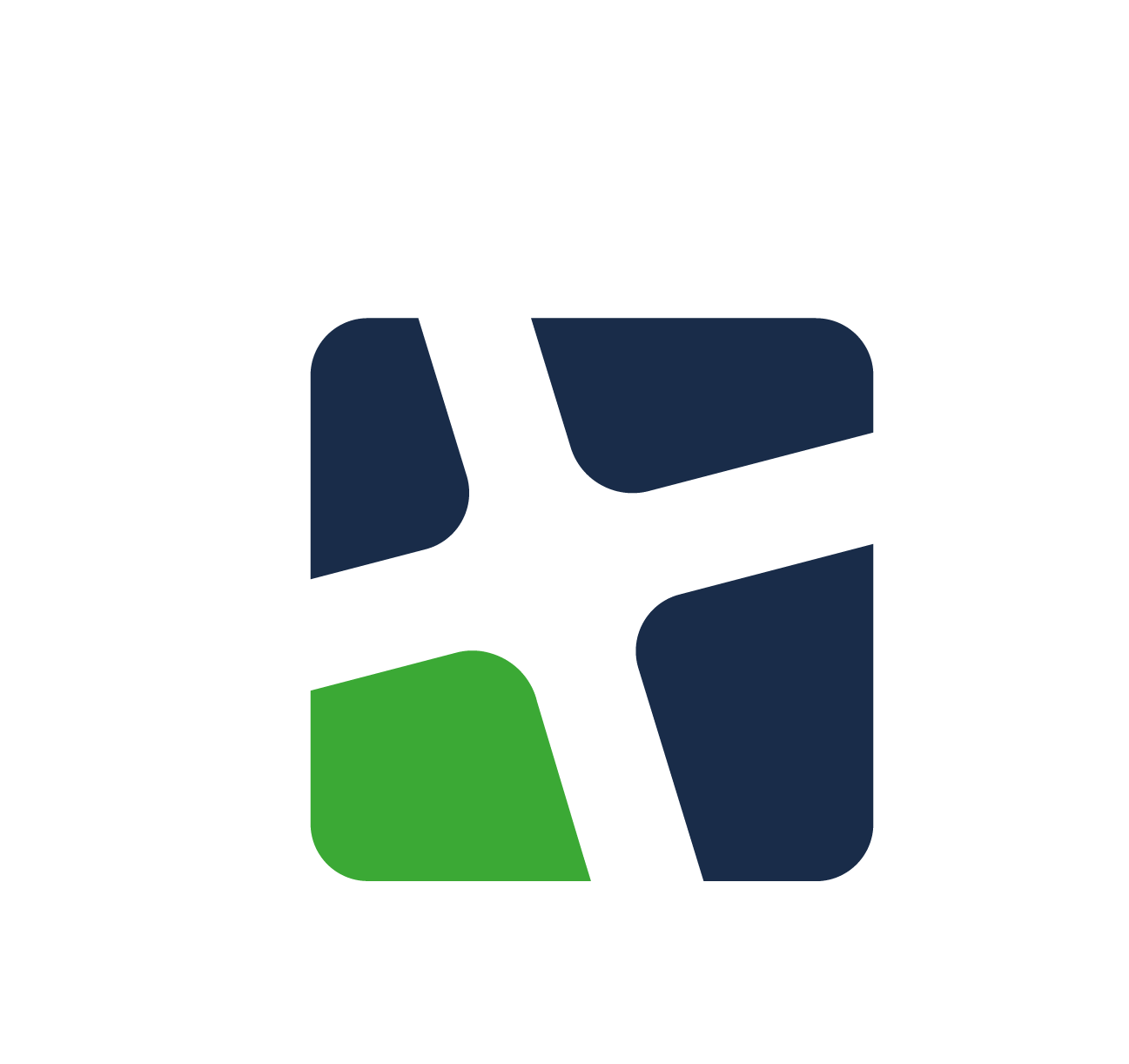 Appler
Yazılım Çözümleri
Donanım Çözümleri
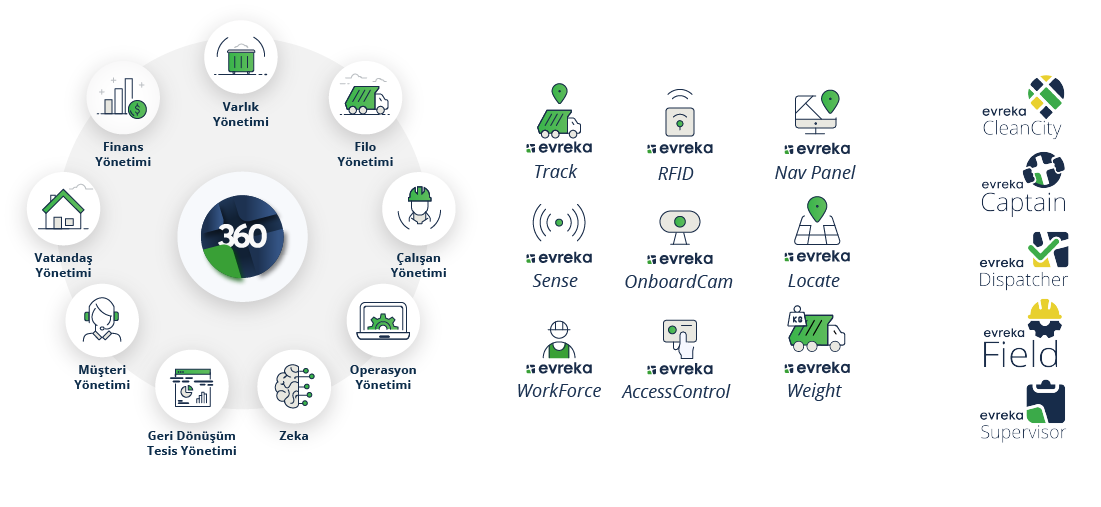 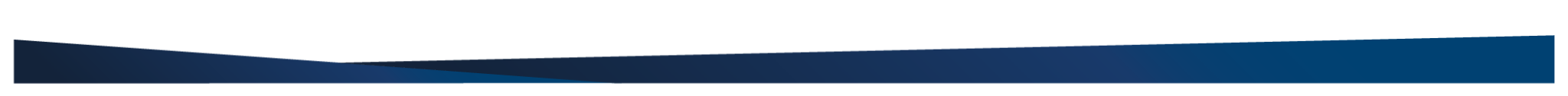 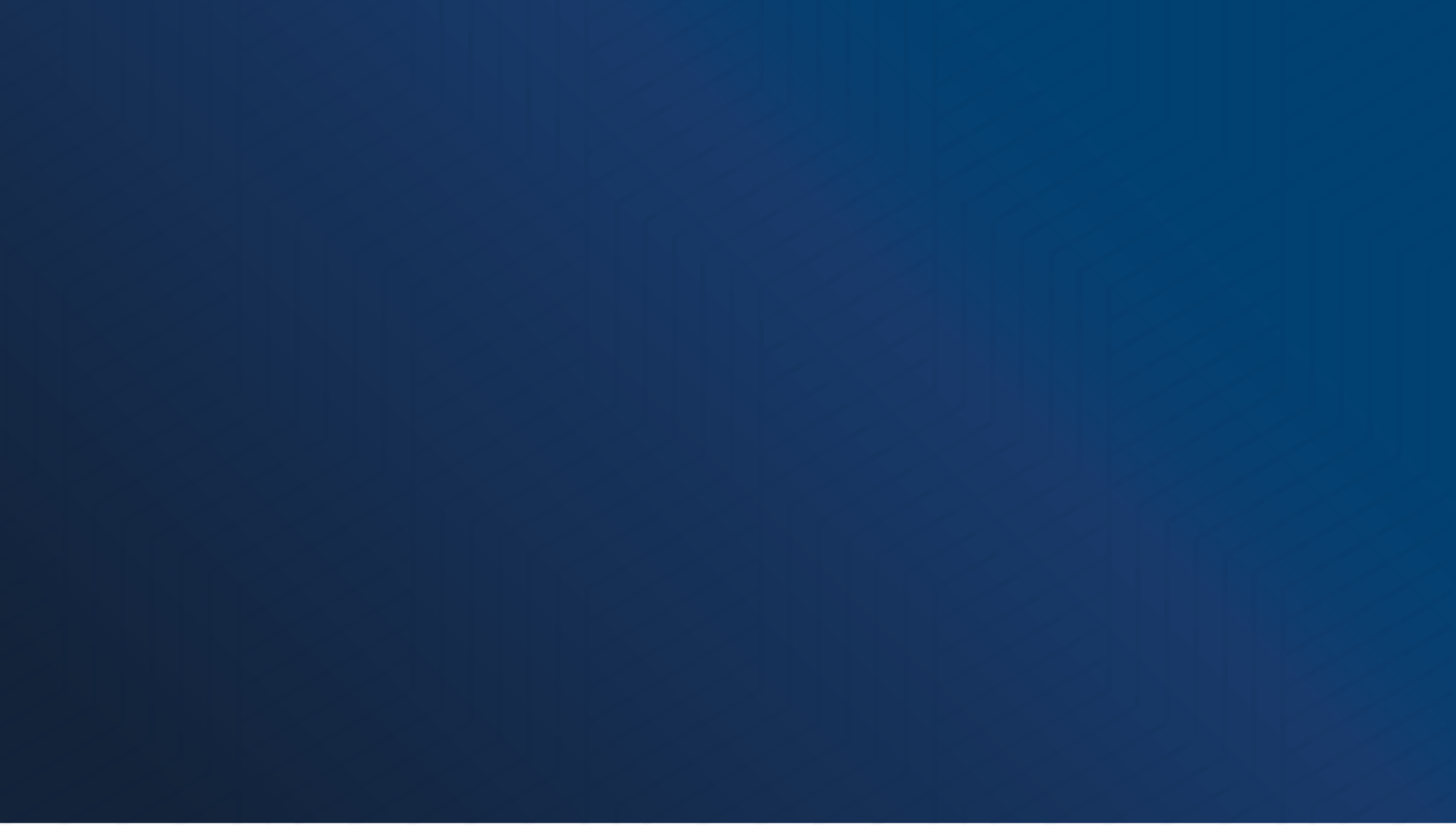 #1
Dünya’dan örnekler
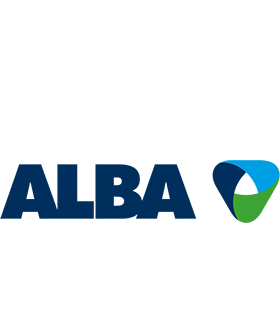 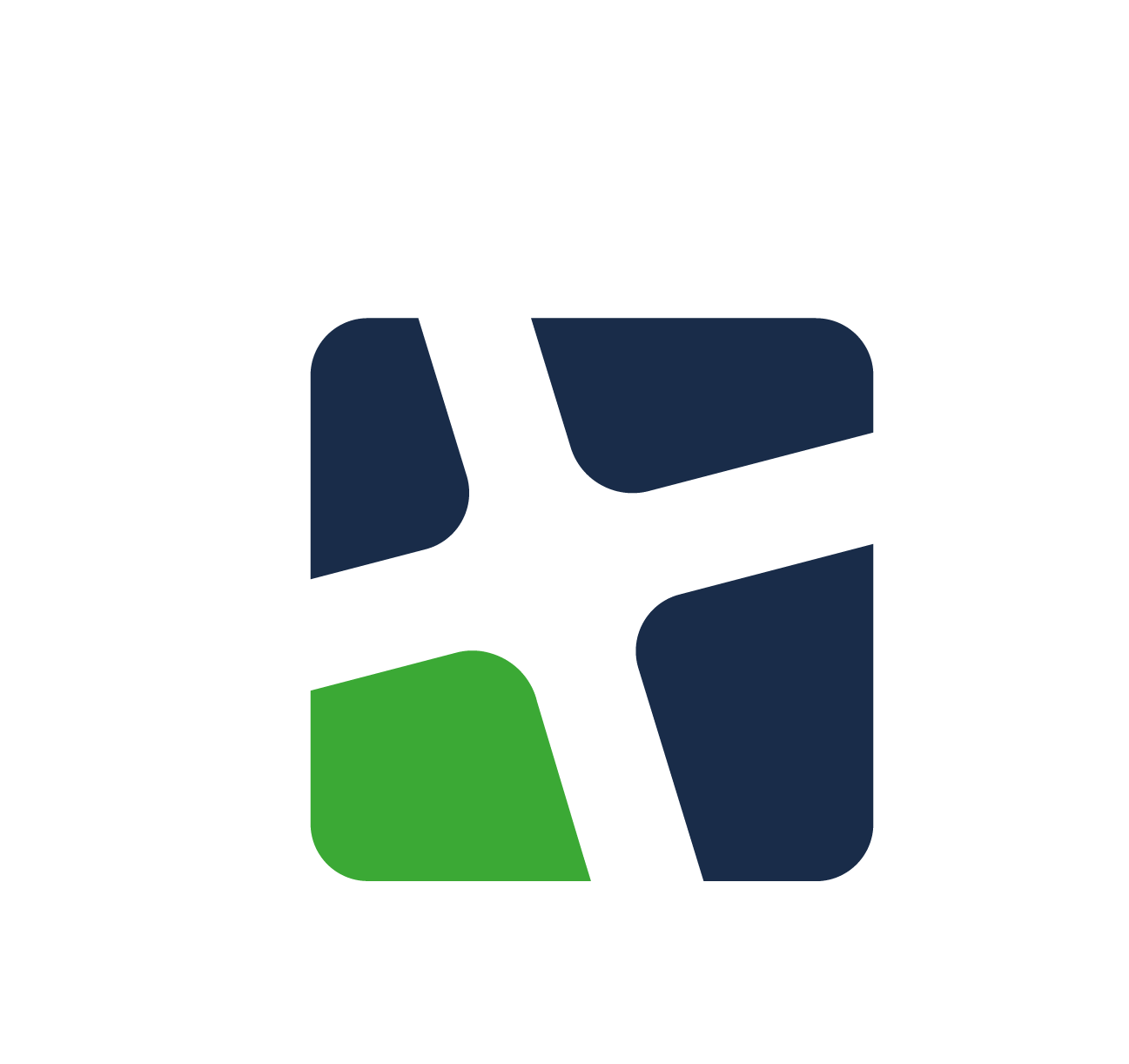 Singapur E-Atık
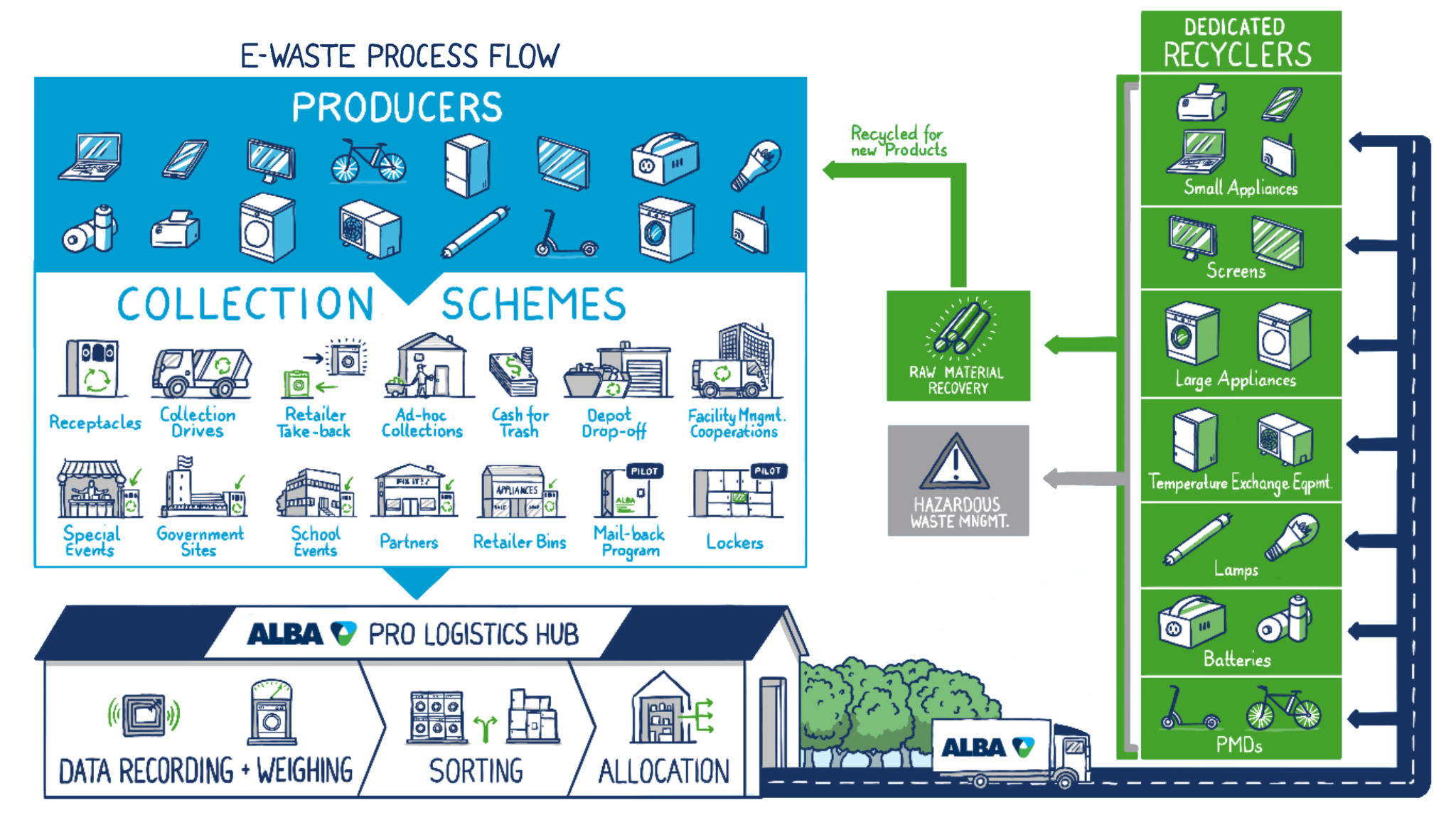 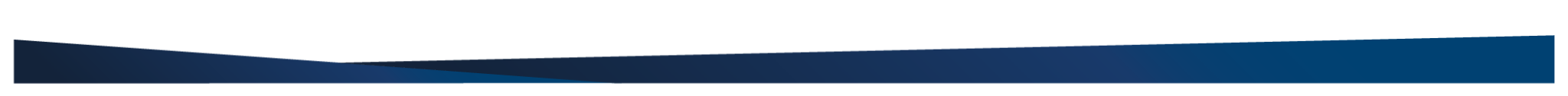 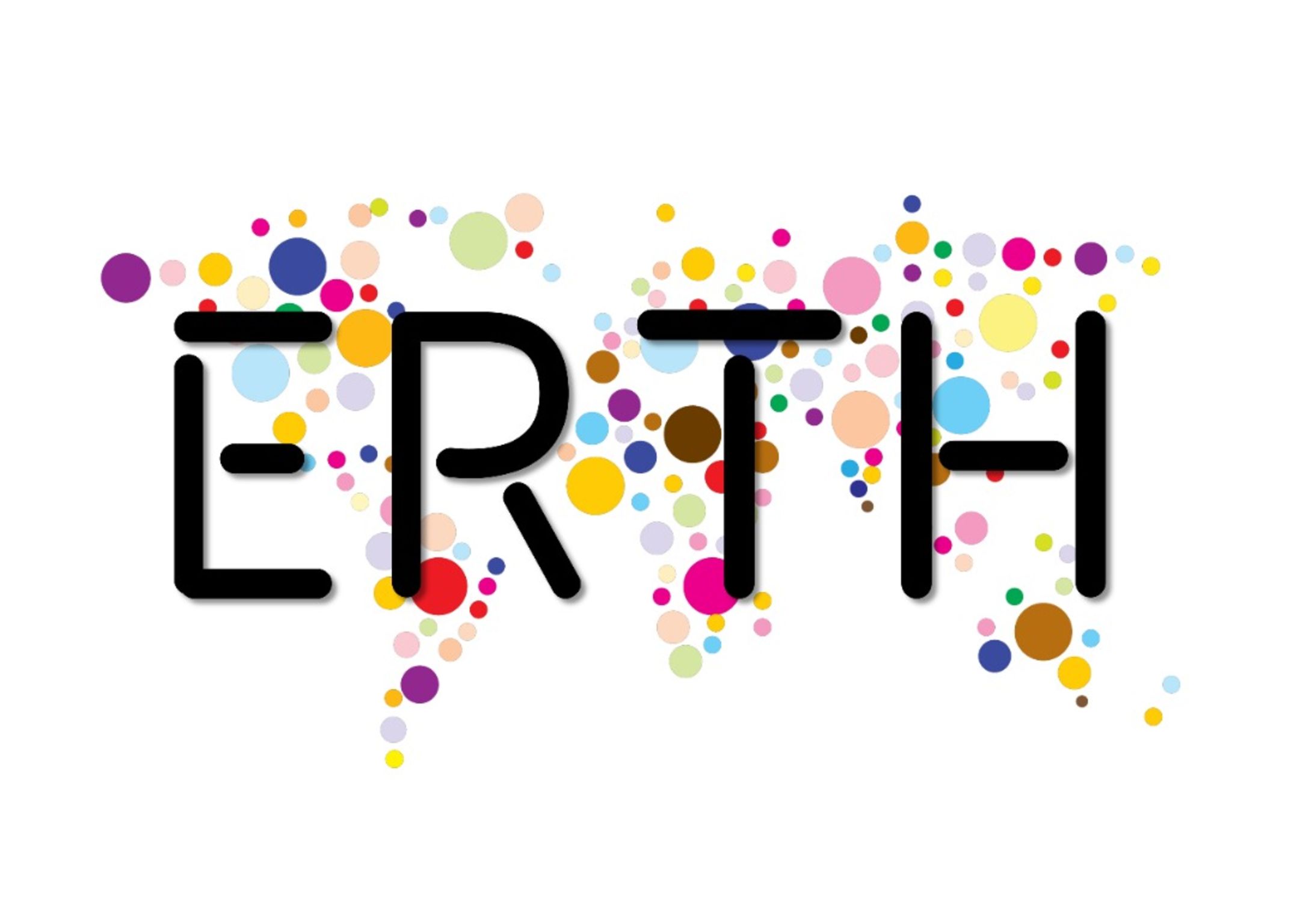 MalezyaE-Atık
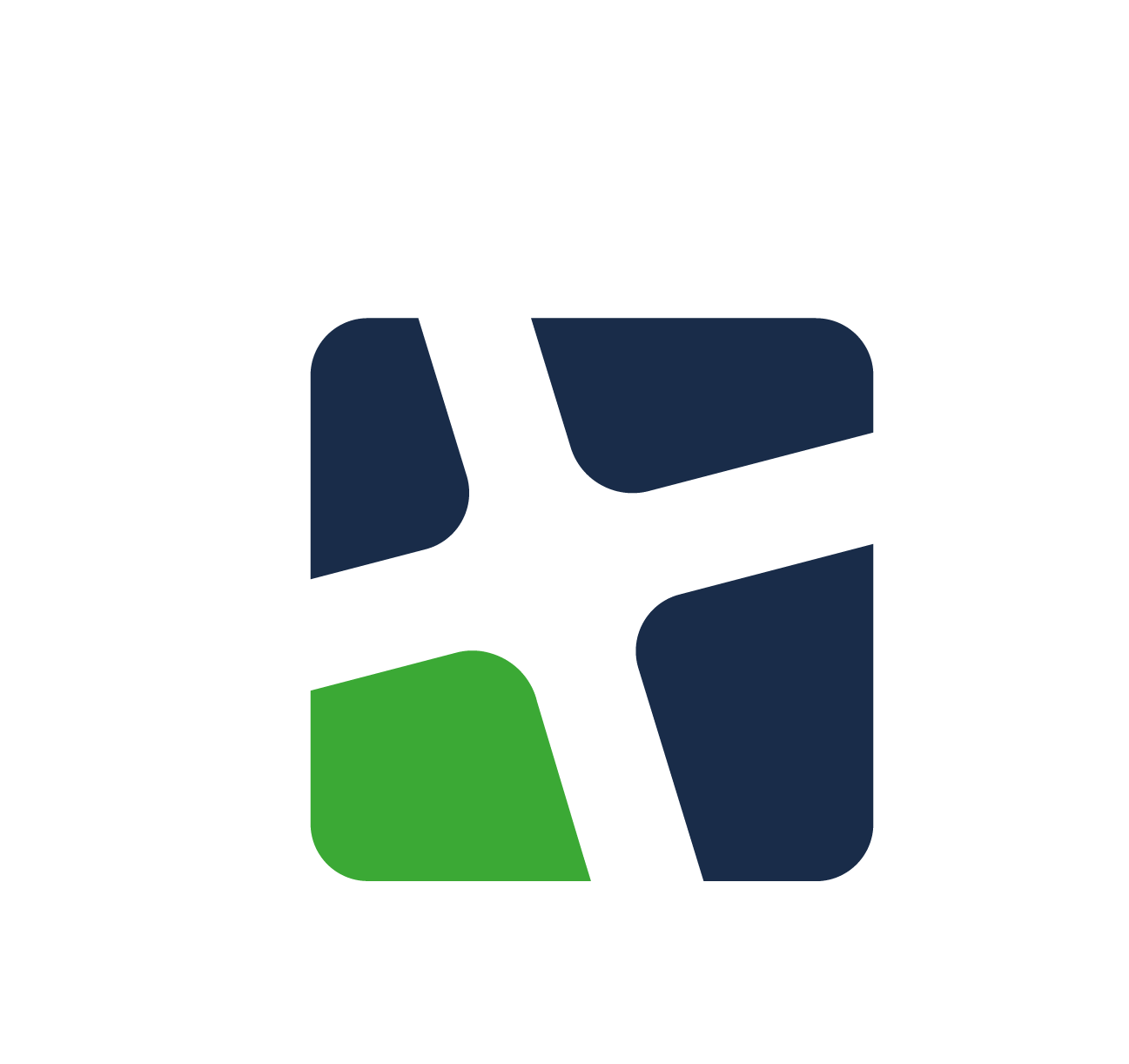 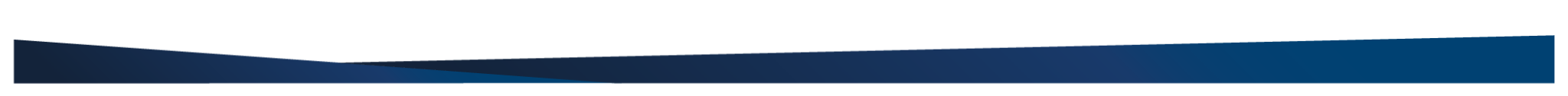 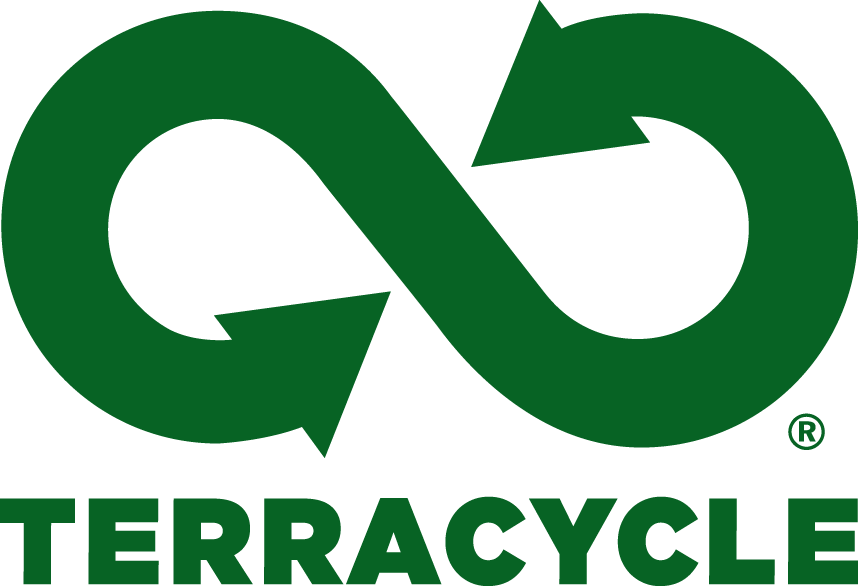 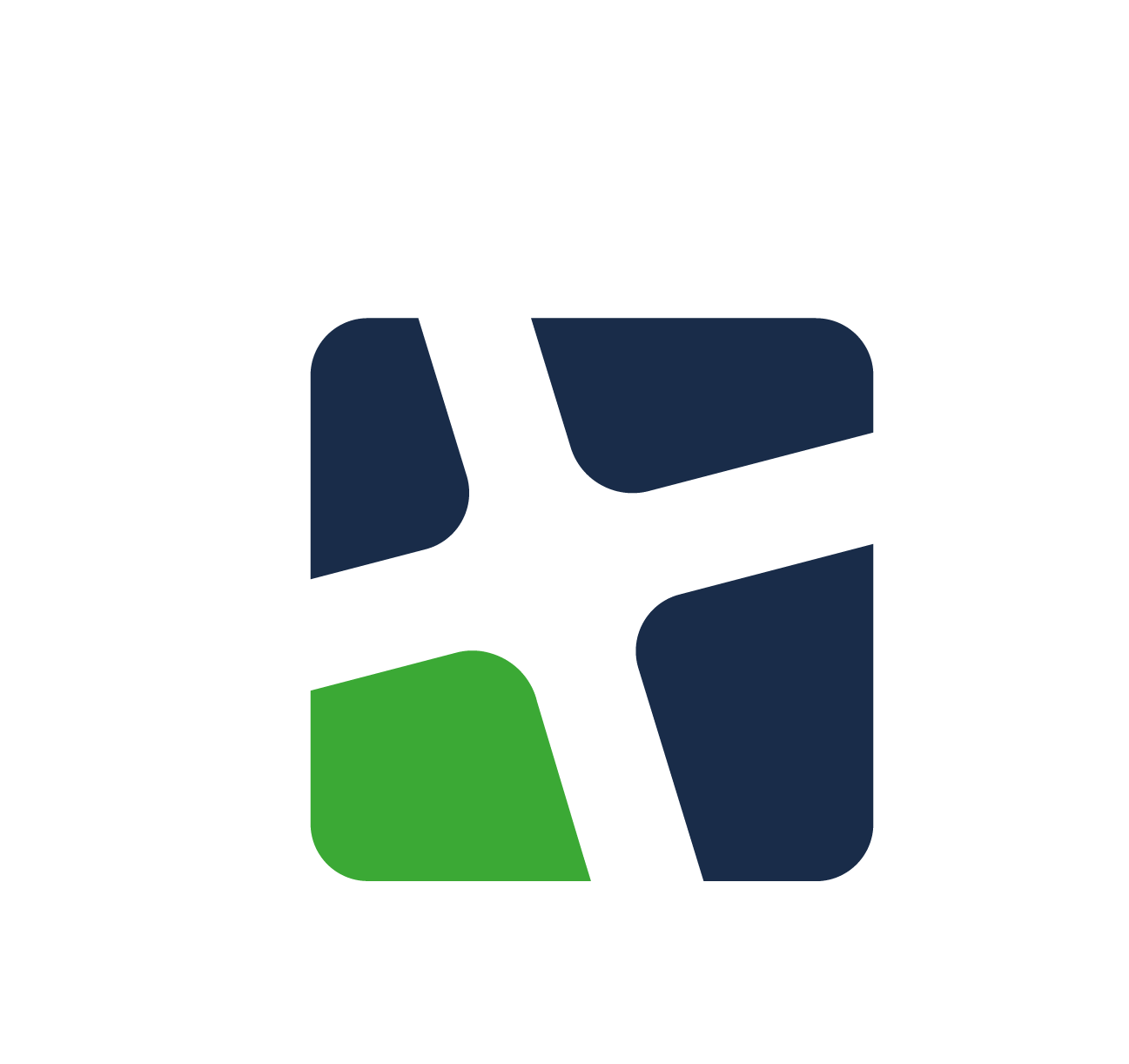 20+ Ülkede Geri dönüşüm hizmeti
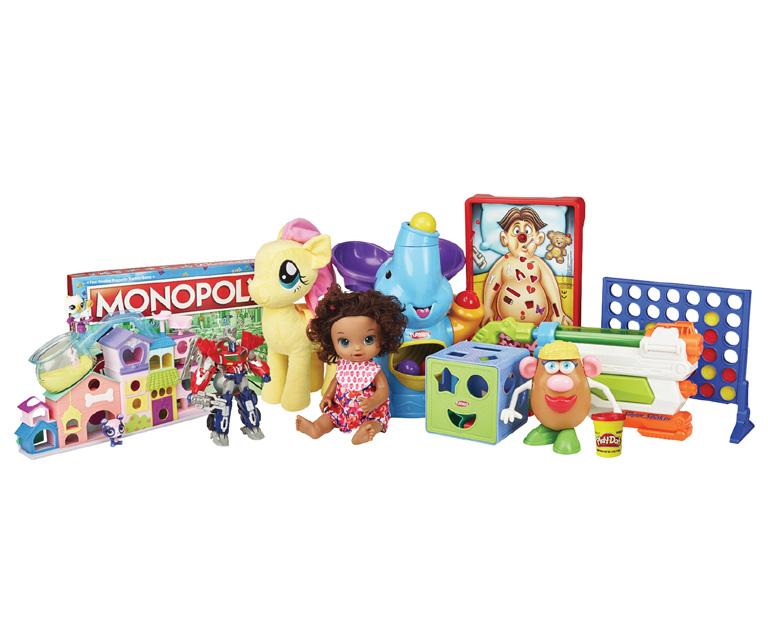 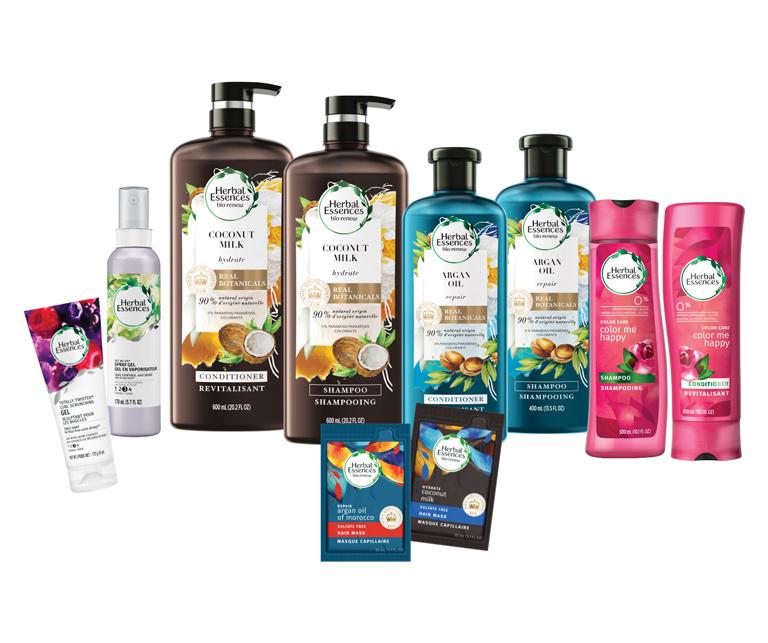 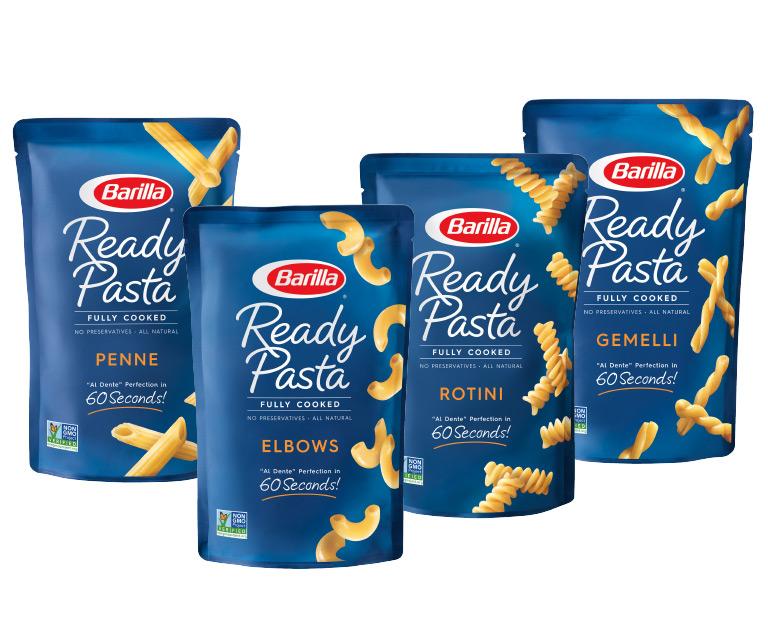 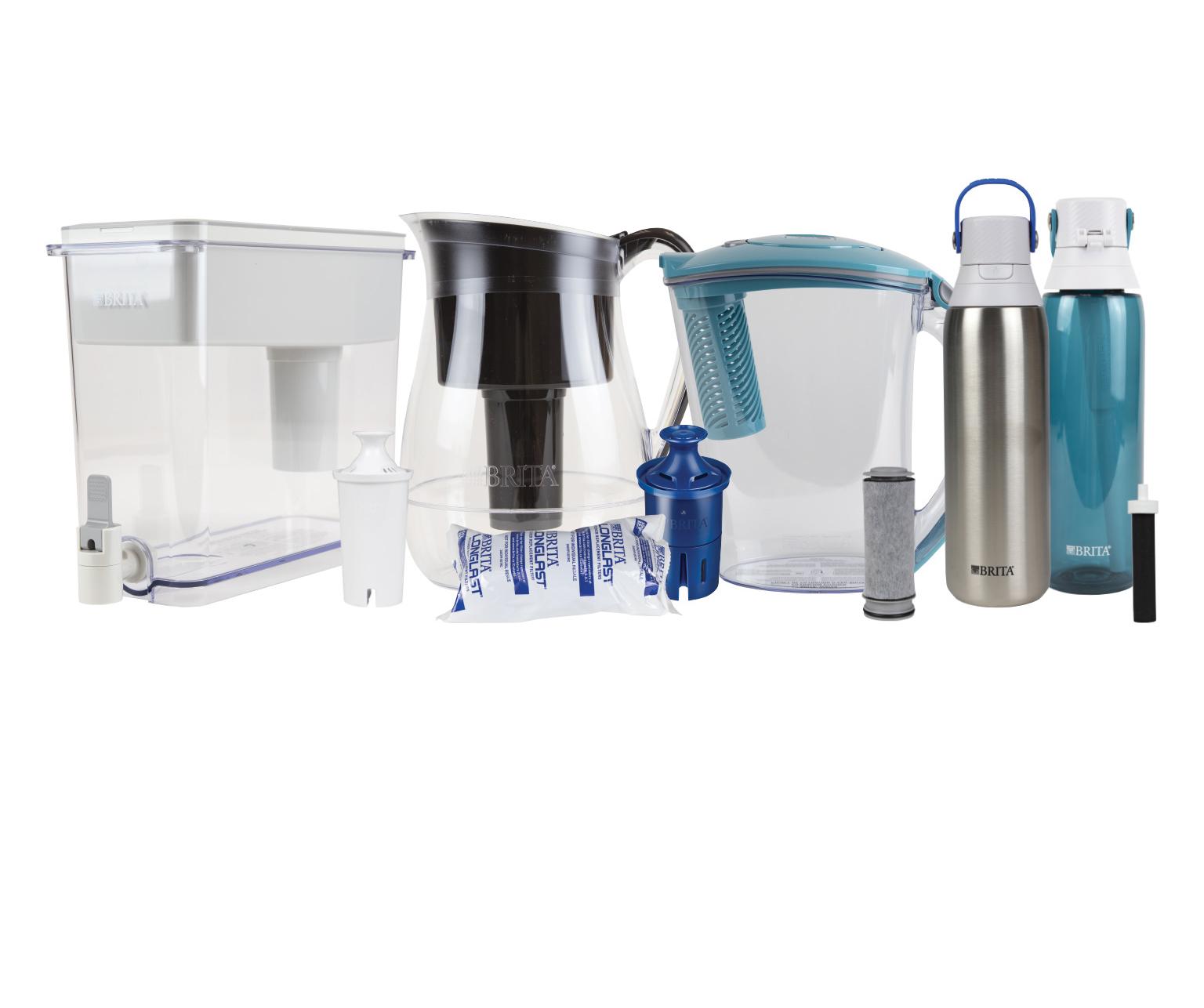 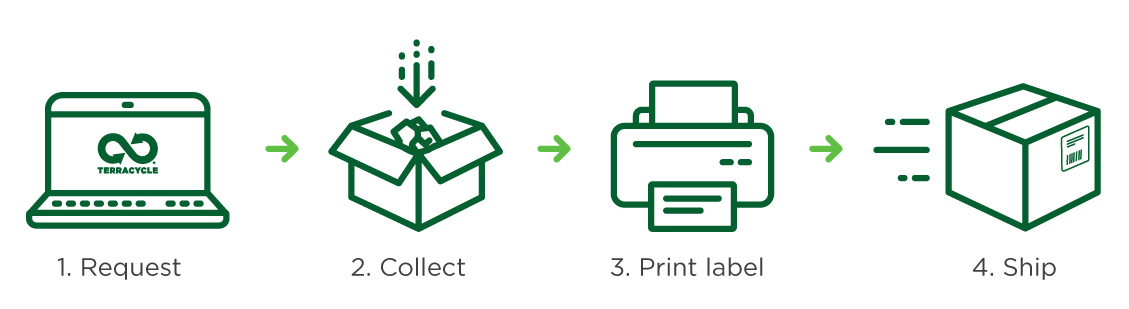 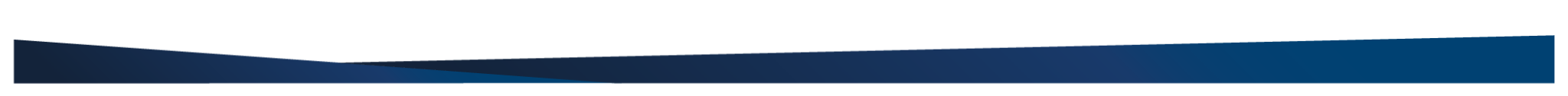 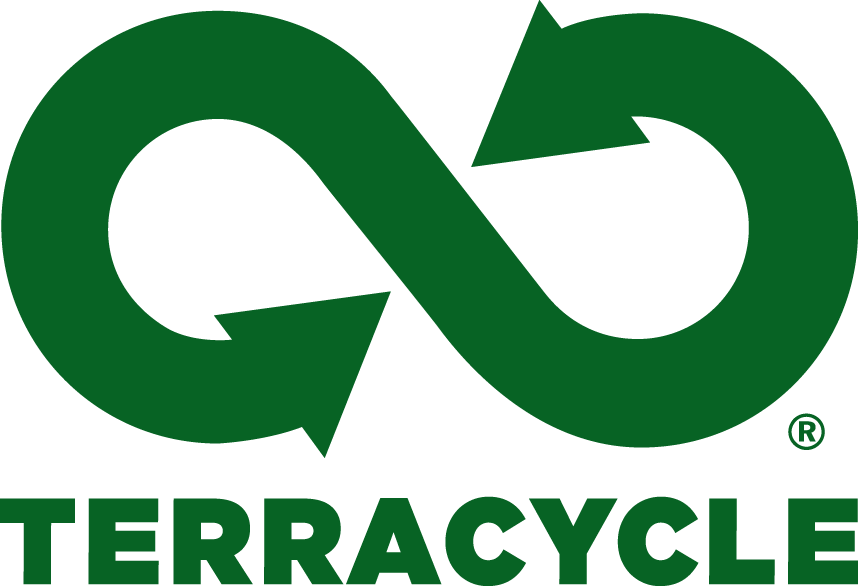 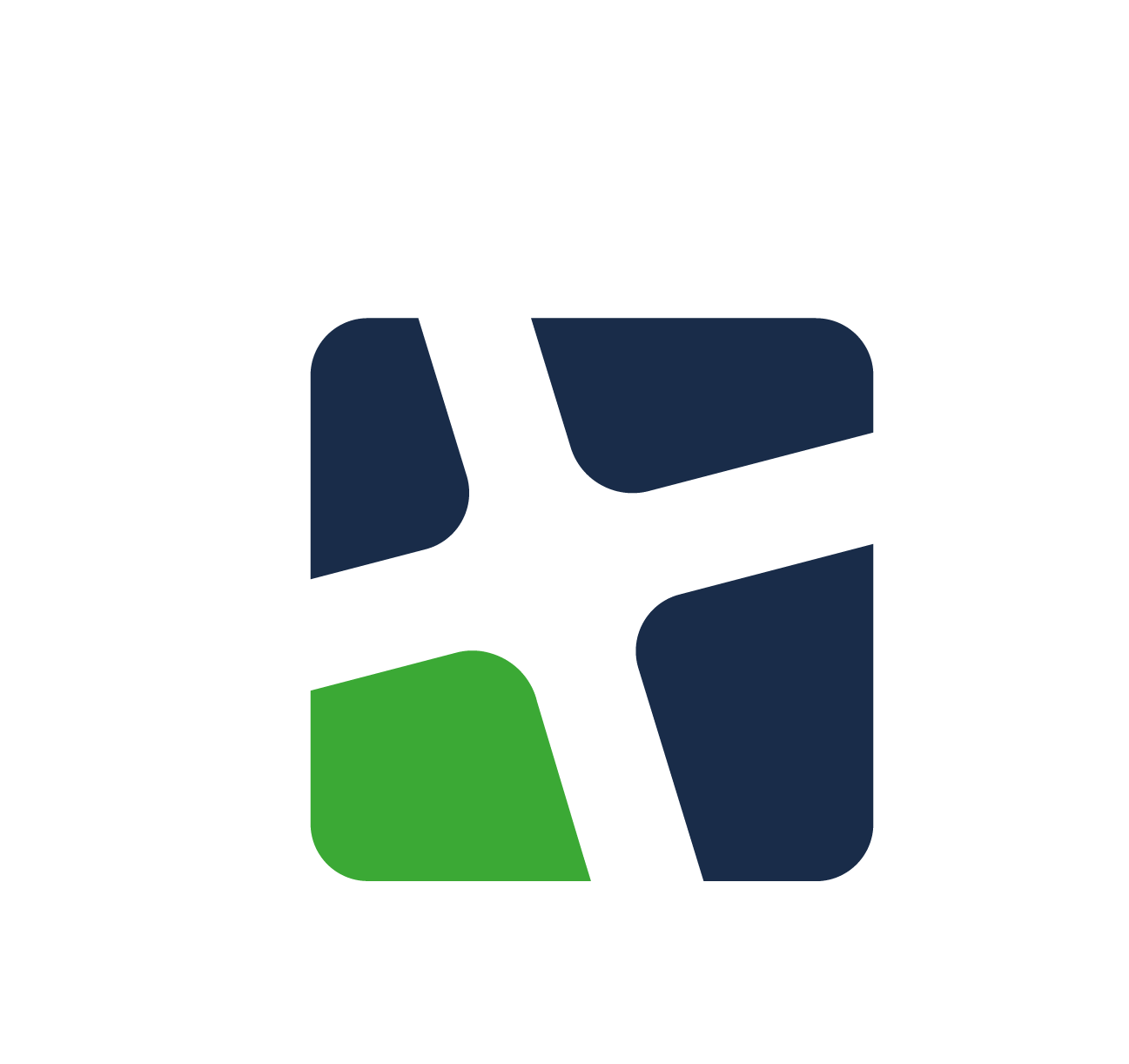 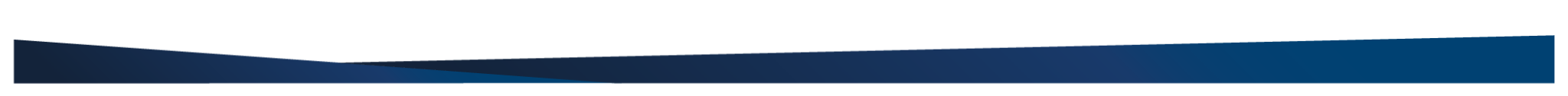 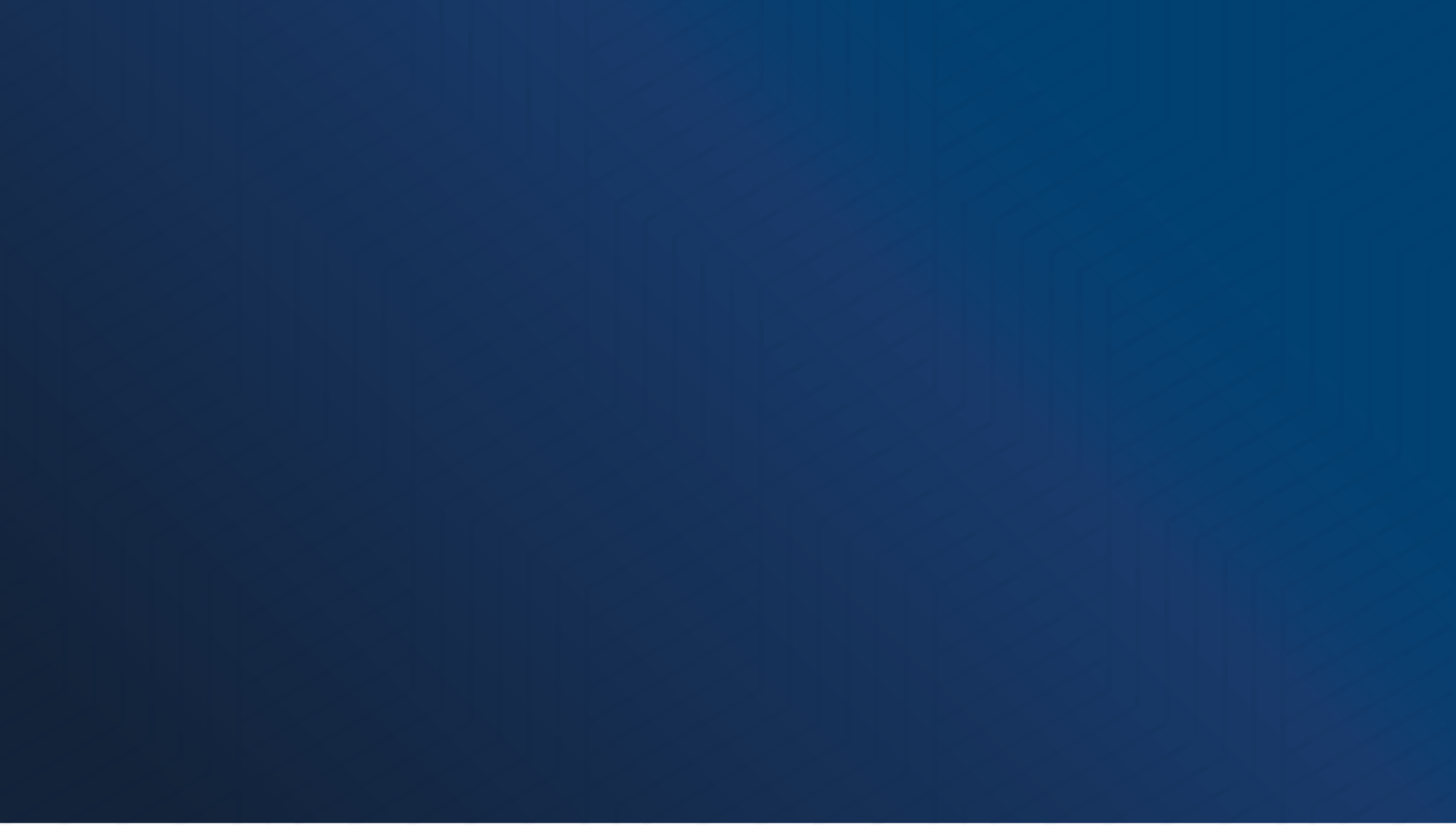 #2
Merkezi Operasyon Yönetimi
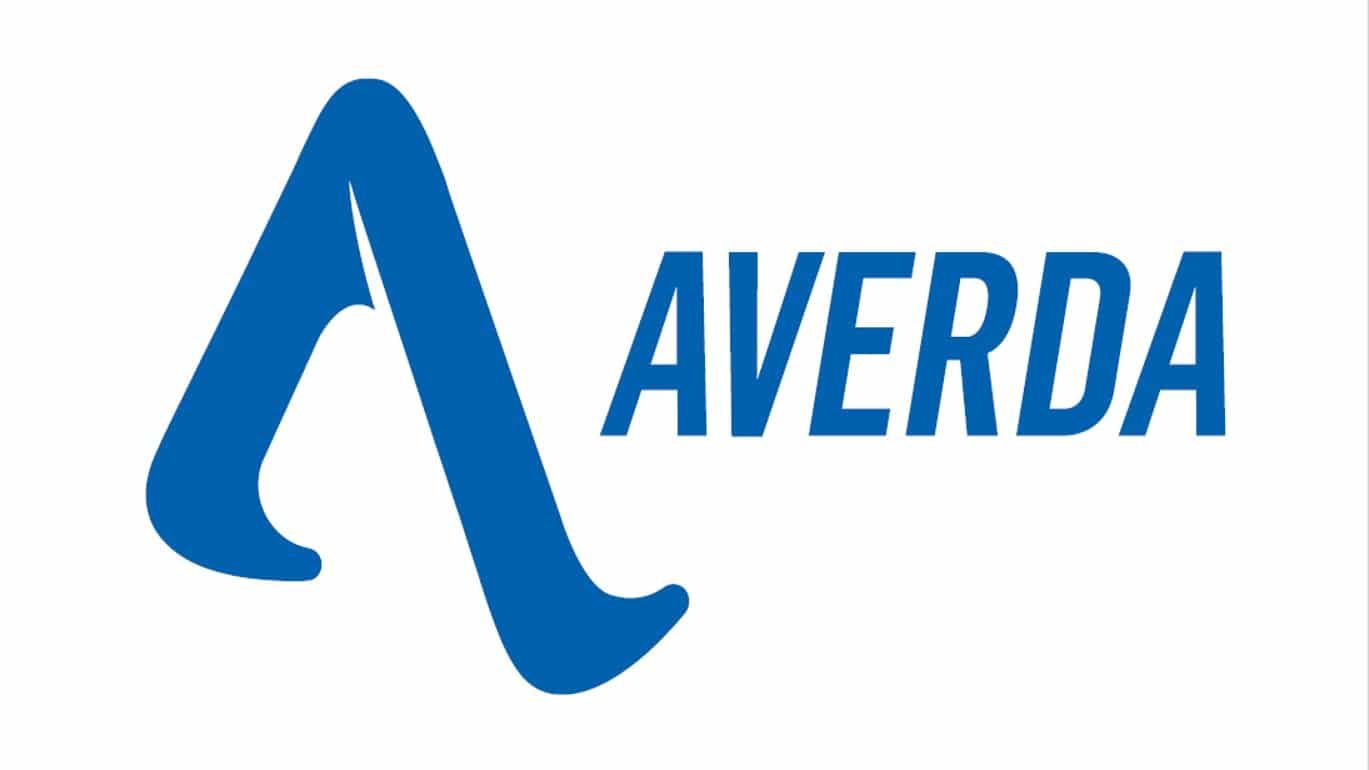 Tek merkezden 10+ ülkenin operasyon yönetimi
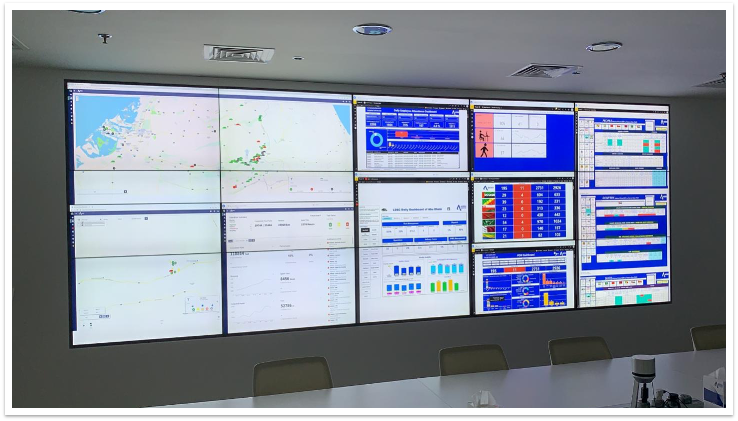 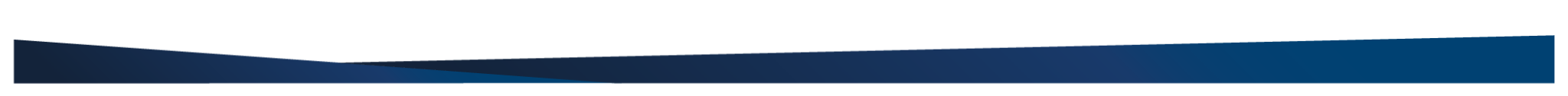 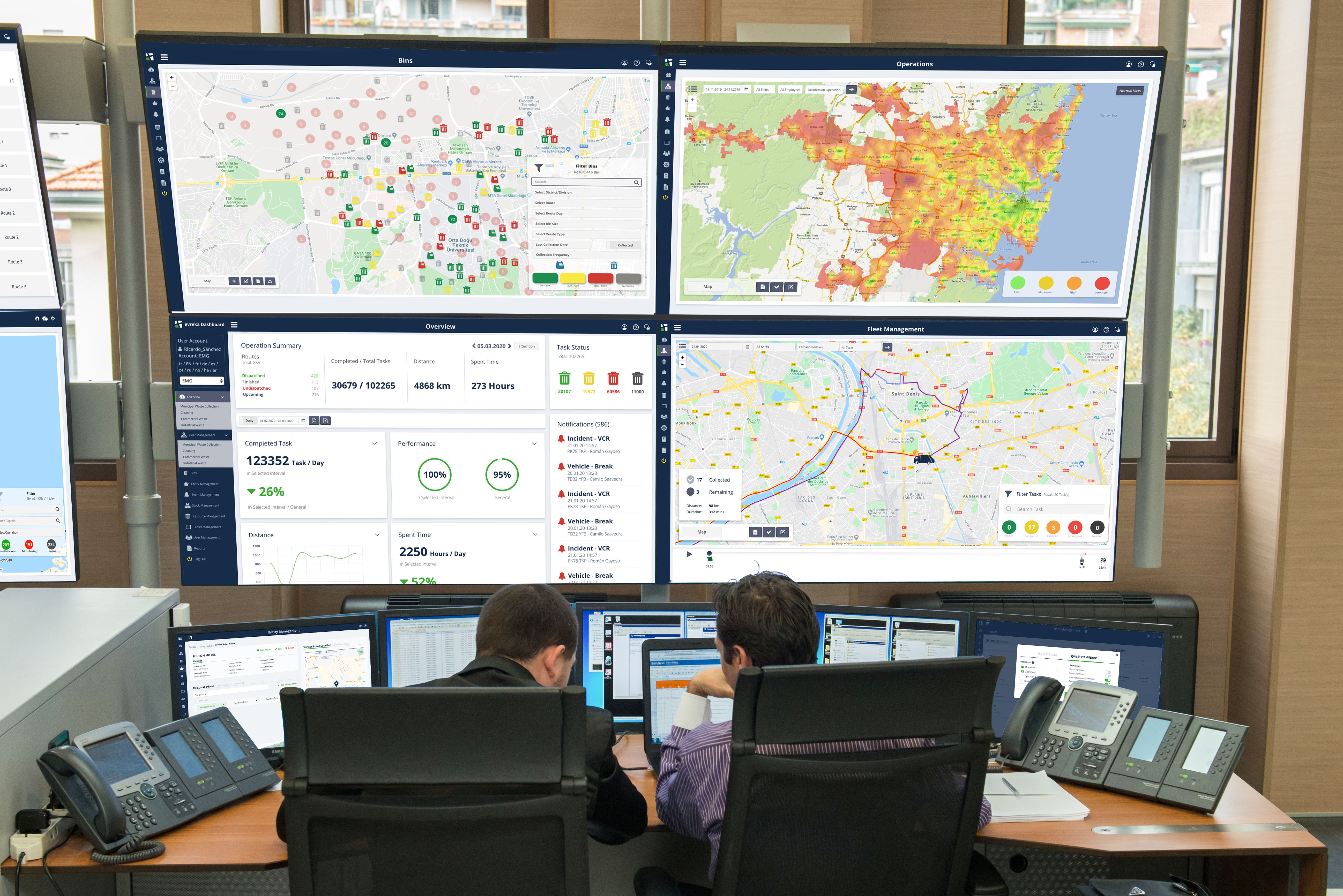 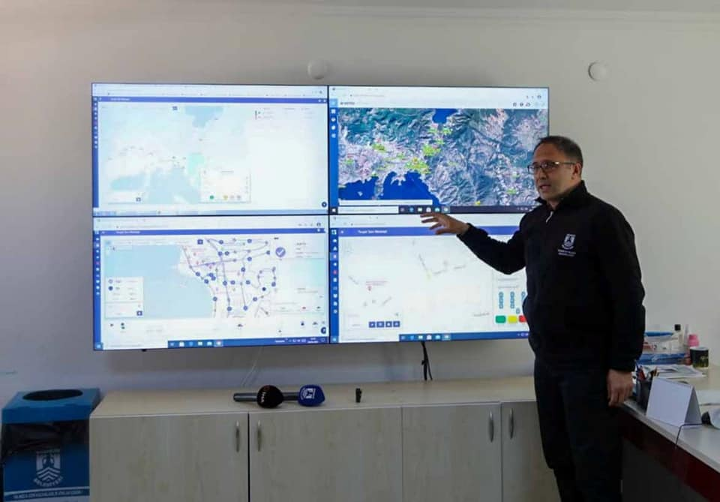 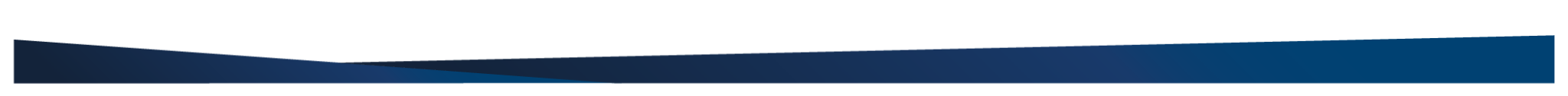 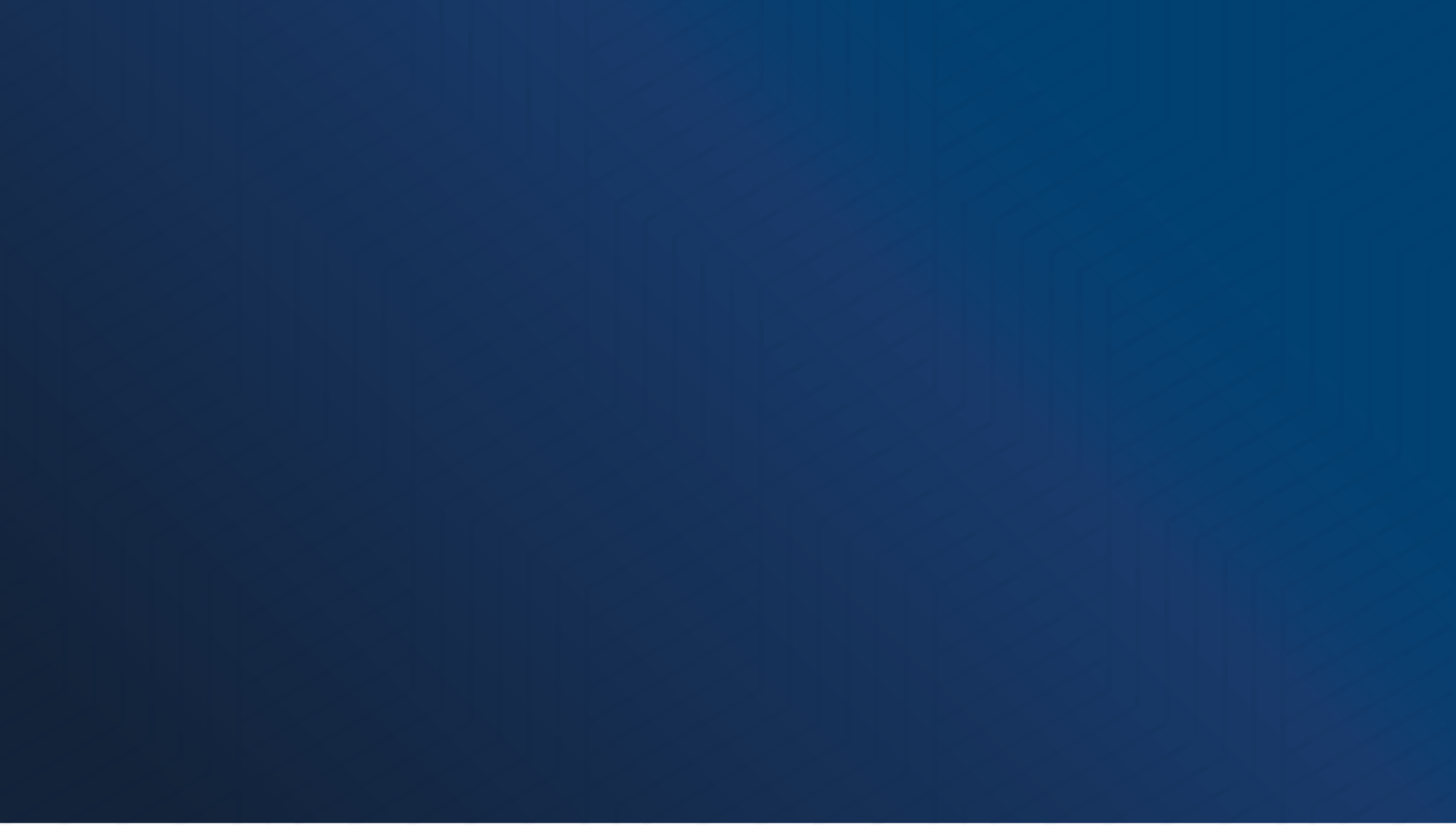 #3
Dijitalleşmenin Faydaları
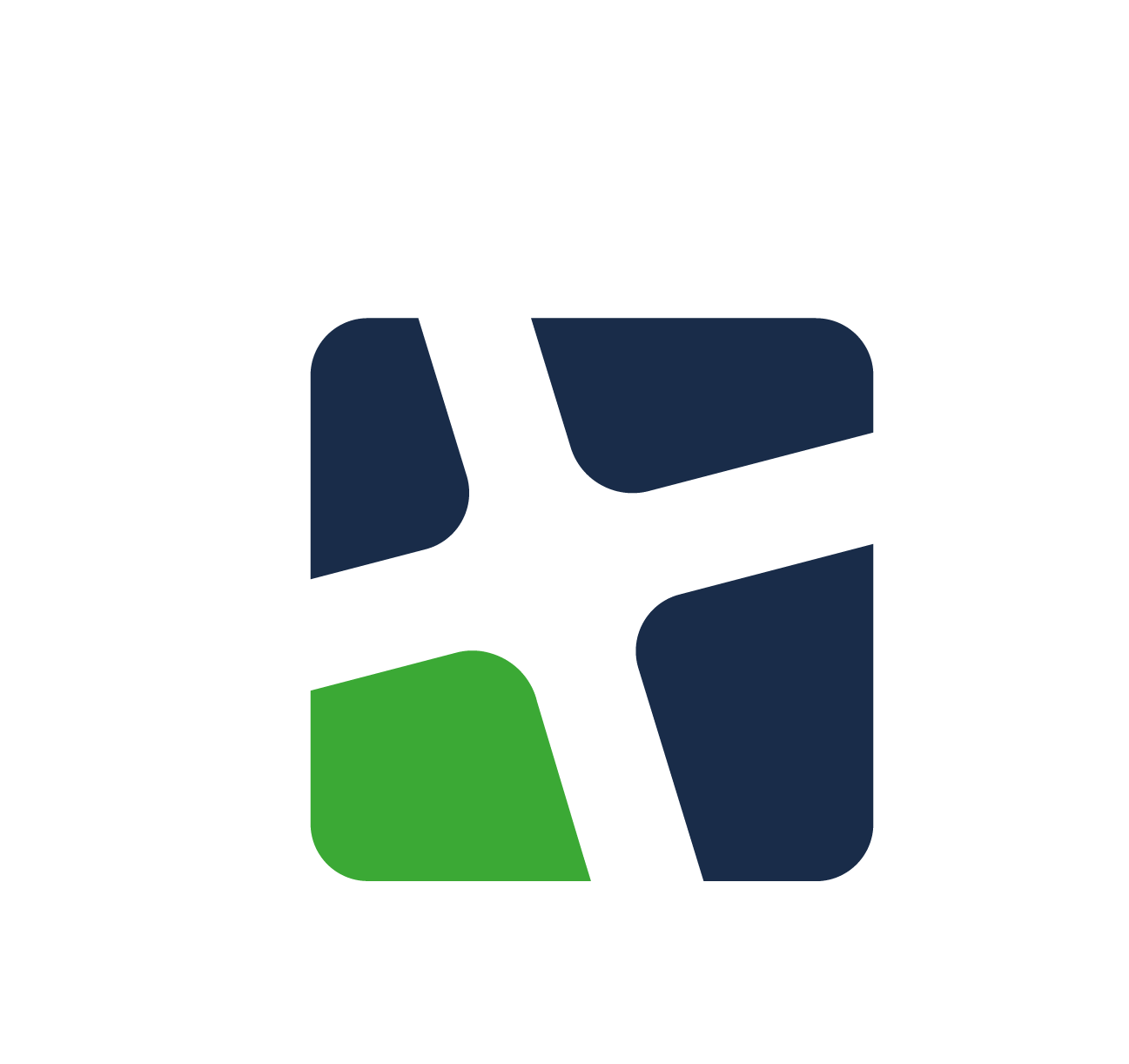 Ölçülebilir 
Çevresel Etkiler
Ölçülebilir 
Finansal Etkiler
Dijitalleşen veriler ile  toplama ile ayrıştırma ve geri dönüşüm oranlarını ölçümleyebilme
Sağlanan rota optimizasyonu ile daha az yakıt kullanımı
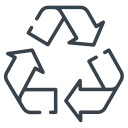 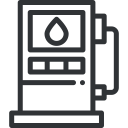 Düzenlenen toplama ve envanterlerin etkin kullanımı ile bakım maliyetlerinin düşmesi ve 2 kat daha uzun kullanım
Verimli toplama ile %80 daha az şikayet ve temiz sokaklar
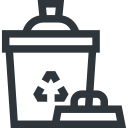 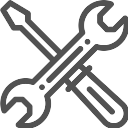 Sağlanan rota optimizasyonu ile emisyon salınımı azaltılabilir
Planlama ve operasyonel iş gücünün azalması
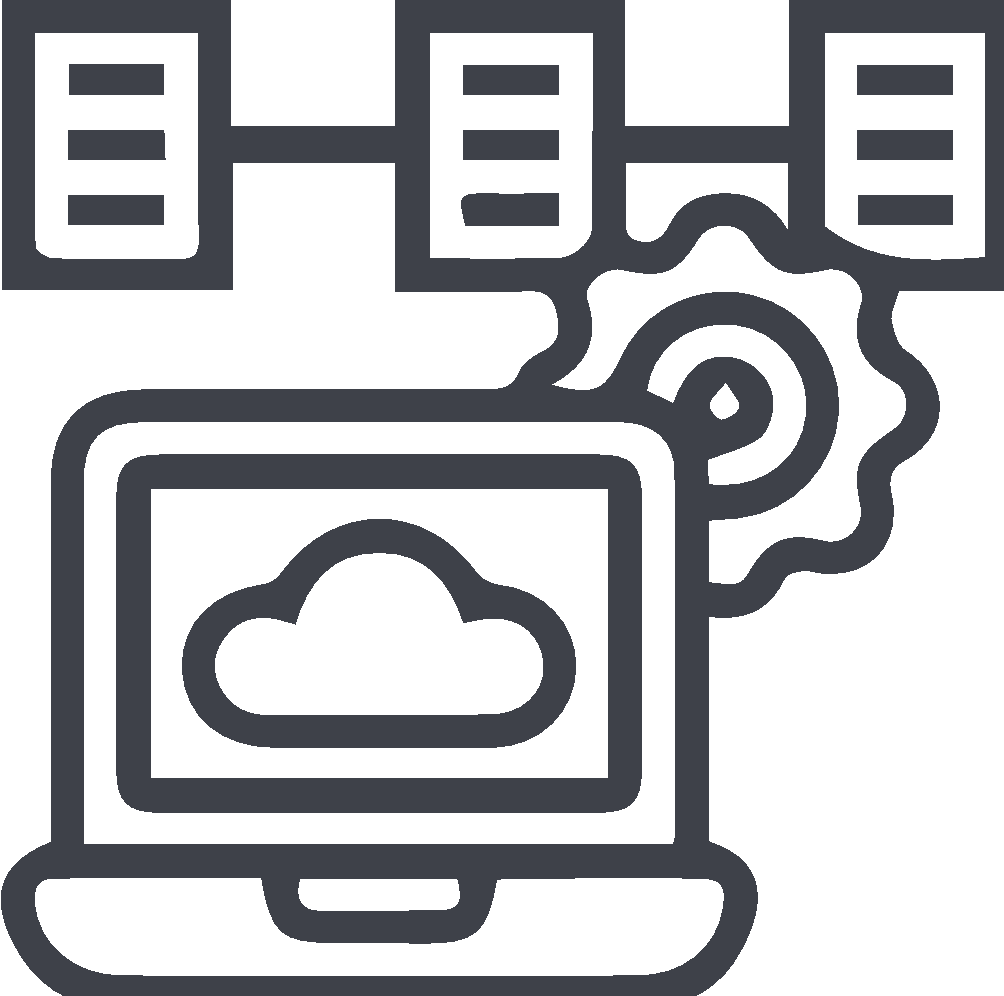 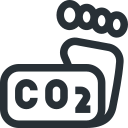 Konteyner ihtiyaçlarının bölgesel analizi ile verimli envanter yönetimi
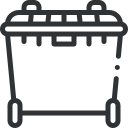 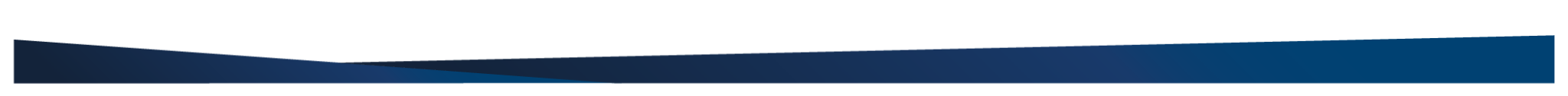 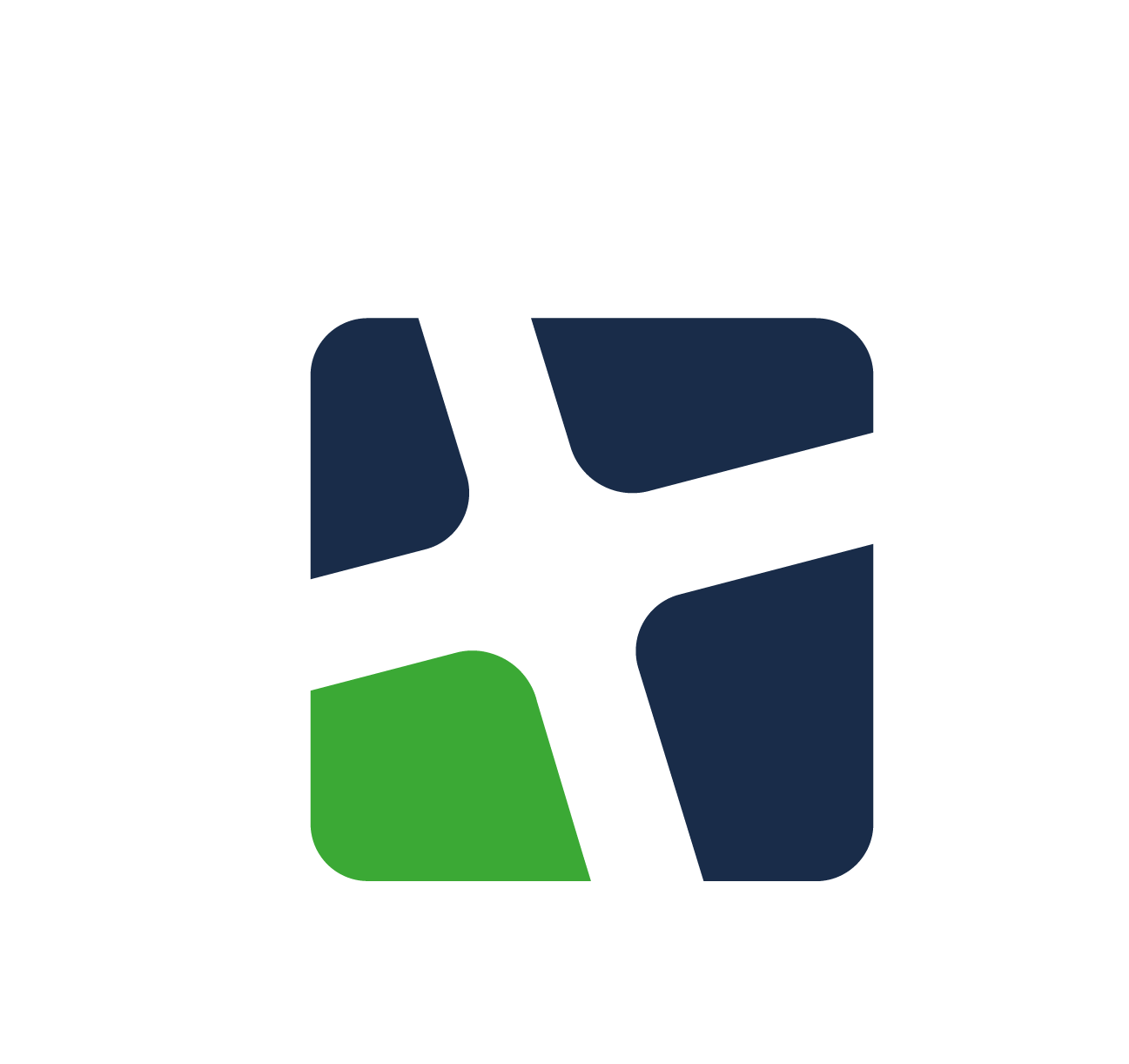 Ölçülemeyen Finansal 
ve Çevresel Etkiler
Ölçümlenebilir operasyonlar ile döngüsel ekonominin temellerinin atılması
Araç trafiğinin azalması ile, şehir ekonomisi, insan sağlığı ve yaşam kalitesine olumsuz etkisinin azaltılması
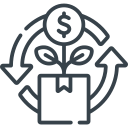 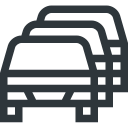 Atık operasyonunun oluşturduğu kaza risklerinin azaltılması
Sağlanan faydalar ile daha yaşanabilir ve sürdürülebilir şehir hayatı
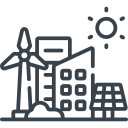 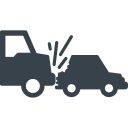 Sağlanan verilerin kullanımı ile doğru ve hakkaniyetli hizmet
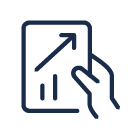 Atık yönetiminde topyekün verimli kaynak kullanımı
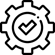 Ağır tonajlı araçların yollarda az bulunması ile yol dezenformasyonunun azalması
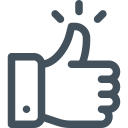 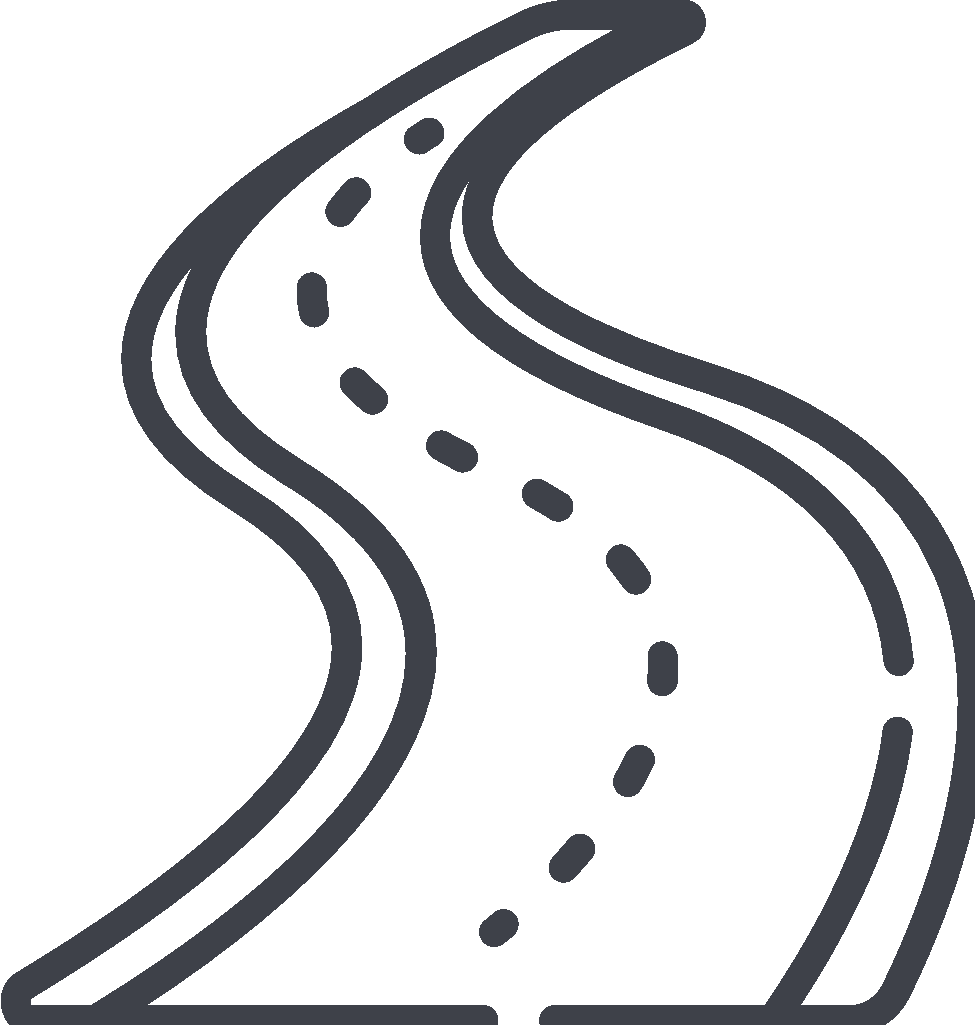 Daha mutlu ve huzurlu vatandaşlar
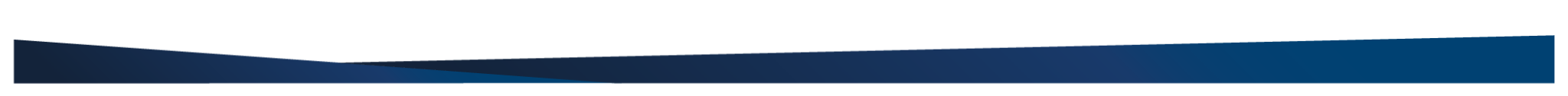 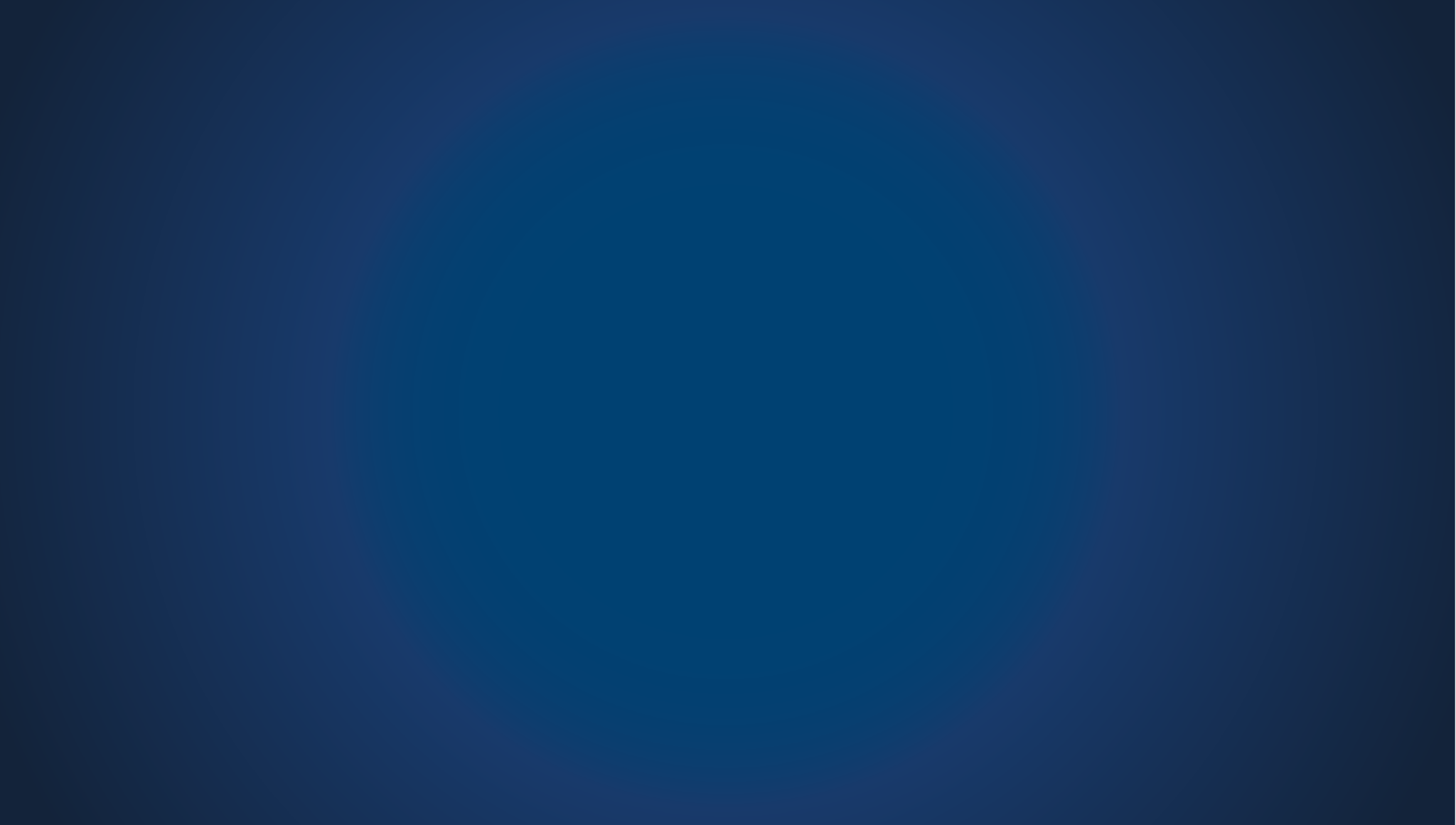 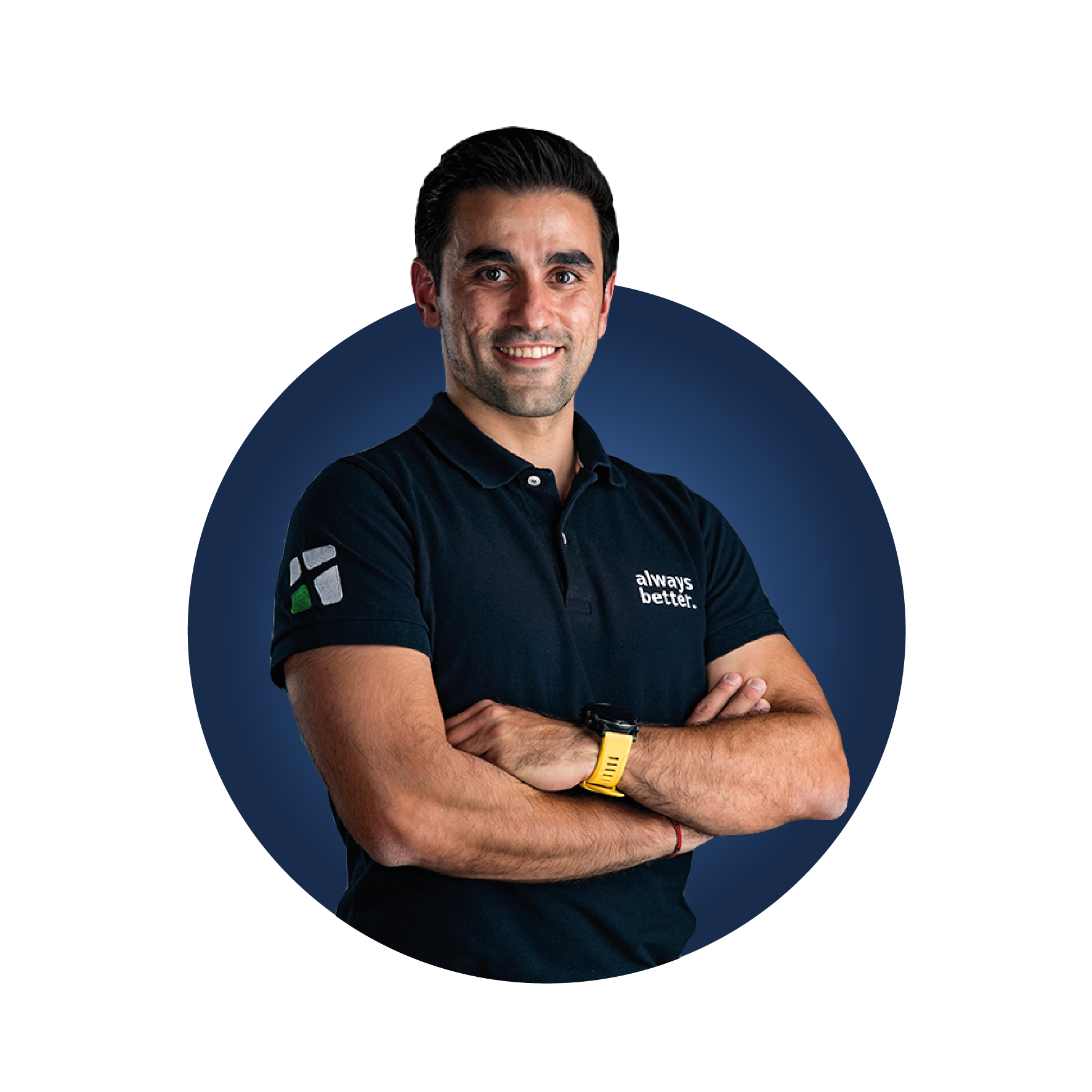 teşekkürler!
Umutcan Duman
CEO -Evreka
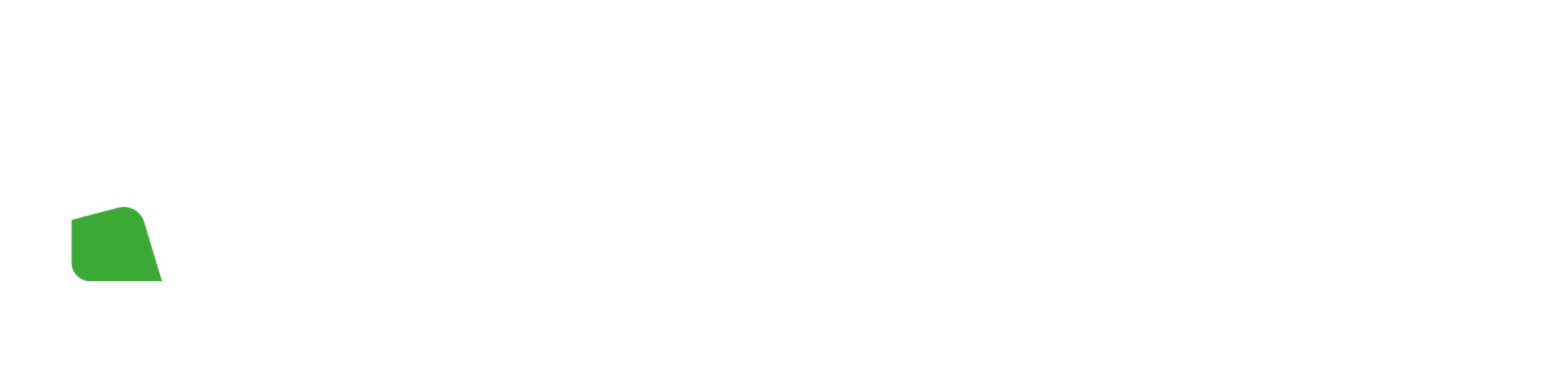 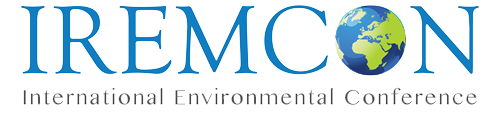 www.evreka.co